OSCERState of the Center
Henry Neeman, Director
OU Supercomputing Center for Education & Research
A Division of OU Information Technology
hneeman@ou.edu
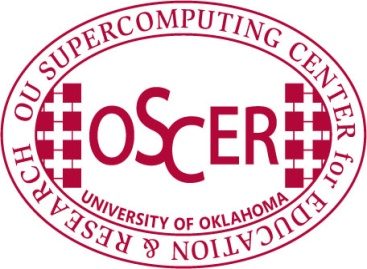 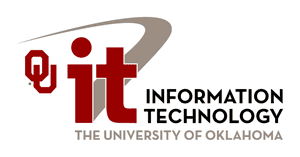 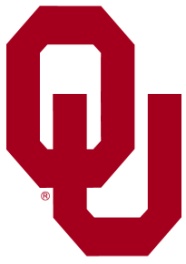 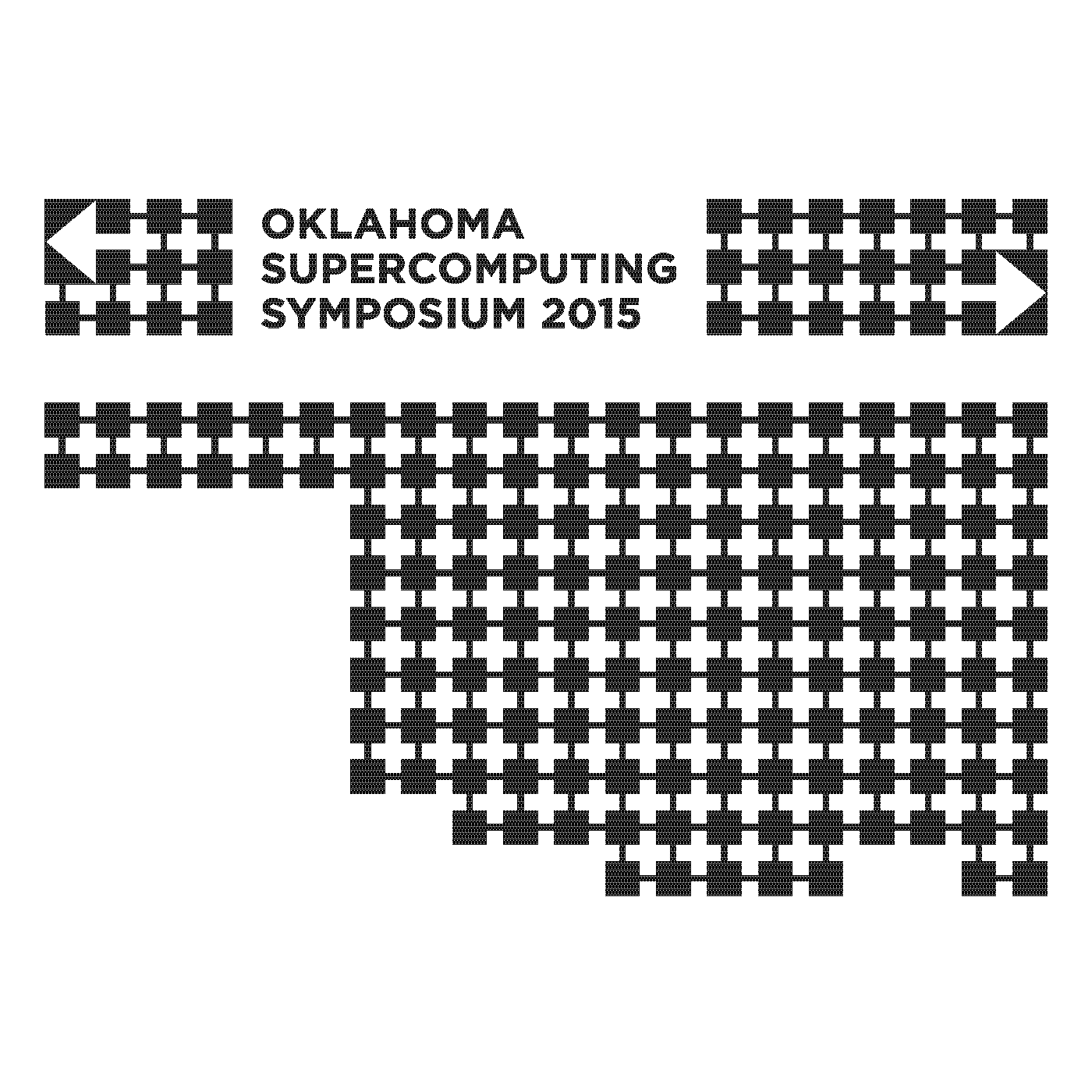 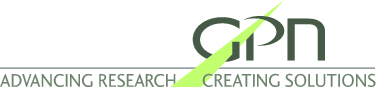 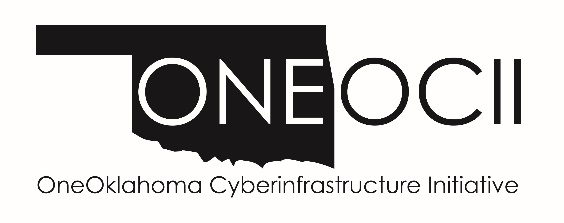 Wednesday September 23 2015
University of Oklahoma
Use Our Ugly Symposium Website!
Our ugly Symposium website
http://symposium2015.oscer.ou.edu/
has pretty complete agenda and speaker information, and is so ugly that it’s actually reasonably optimized for handhelds like phones and tablets.

We encourage you to use it!
OSCER State of the Center Address
Wed Sep 23 2015
2
Preregistration Profile 2015
Organizations: 78 preregistered (or speaking)
Academic: preregistered 36 institutions in 12 states (AR,IN,KS,LA,MO,ND,NE,NJ,OK,SD,TN,TX)
Includes 28 institutions in 8 EPSCoR states (AR,KS,LA,MO,ND,NE,OK,SD)
Industry: preregistered 28 private companies
Government: preregistered 9 agencies (federal, state)
Non-governmental: preregistered 6 organizations
Demographics: 319 preregistered (and/or speaking)
28% OU, 72% non-OU (or unknown)
68% Oklahoma, 32% non-Oklahoma (or unknown)
83% from EPSCoR states, 17% non-EPSCoR (or unknown)
64% academic, 36% non-academic (or unknown)
OSCER State of the Center Address
Wed Sep 23 2015
3
Attendee Profile 2002-2014
Over 3300 attendees at the previous 13 Symposia
69 in 2002, 225-325 per year thereafter, usually 275+25
Organizations: 312 through 2014
Academic: from 112 institutions in 27 US states & territories
70 institutions in 14 EPSCoR jurisdictions
32 institutions in Oklahoma
PhD-granting, masters-granting, bachelors-granting, community colleges, career techs, high school
Historically Black University, Tribal College, 3 Native American Serving Non-tribal Institutions
public, private, for-profit
Industry: attendees from 143 firms
Government: attendees from 37 agencies (federal, state, municipal, foreign)
Non-governmental/nonprofit: attendees from 20 organizations
OSCER State of the Center Address
Wed Sep 23 2015
4
Symposium 2015 Sponsors: Thank You!
Academic sponsor (1)
Great Plains Network
Industry sponsors (17/18)
Platinum (1): Intel + HP
Gold (7): Arista Networks, Brocade/Lumenate, Dell, Mellanox Technologies, NVIDIA, Quantum, Qumulo
Silver (4): Cray, DataDirect Networks, SGI, Spectra Logic
Bronze (5/6): Adaptive Computing, Advanced Clustering Technologies, Aspen Systems, Penguin, Pinnacle/EMC
Thank you all! Without you, the Symposium couldn’t happen.
Over the past 14 Symposia, we’ve had a total of 84 companies as sponsors – and more than half have repeated (or were acquired by/merged with other sponsors).
OSCER State of the Center Address
Wed Sep 23 2015
5
Thanks!
OU IT
OU CIO/VPIT Loretta Early
Symposium committee: Josh Alexander (OU), Dana Brunson (OSU), Debi Gentis (OU), George Louthan (OII), Franklin Fondjo Fotou (LU), Joel Snow (LU), Karl Frinkle (SE), Evan Lemley (UCO)
Symposium coordinator: Debi Gentis
Sponsorship coordinator: Chance Grubb
OSCER Operations Team: Dave Akin, Brett Zimmerman, Josh Alexander, Patrick Calhoun
All of the OU IT folks who helped put this together
CCE Forum
Jake Maurer, Kristin Livingston
The whole Forum crew who helped put this together
OSCER State of the Center Address
Wed Sep 23 2015
6
Thanks: Plenary Speakers
Jim Kurose, NSF Computer & Information Science & Engineering Directorate
Carl Grant (OU), Adrian Alexander (TU), Jennifer Fitzgerald (Noble), Mark Laufersweiler (OU), Robin Leech (OSU), Habib Tabatabai (UCO)
Monica Martinez-Canales, Intel & Stephen Wheat, HP (Platinum sponsors)
OSCER State of the Center Address
Wed Sep 23 2015
7
Thanks: Gold Sponsor Speakers
Mickey Stewart, Arista Networks
Dan DeBacker, Brocade Communications Systems Inc.
DJ Spry, Dell
Kashif Chauhan & D. Kent Snider, Mellanox Technologies
Bob Crovella, NVIDIA
Neal Wingenbach, Quantum
Bob Collins, Qumulo
OSCER State of the Center Address
Wed Sep 23 2015
8
Thanks: Breakout Speakers
Kate Adams, GPN
Dan Andresen, KSU
Joseph Babb, Tinker AFB
Dana Brunson, OSU
Eduardo Colmenares, MWSU
Nick Davis, OU Tulsa
Kendra Dresback, OU
Jim Ferguson, NICS
Karl Frinkle & Mike Morris, SEOSU
John Hale, Peter Hawrylak, Andrew Kongs, TU
Utkarsh Kapoor, OSU
Scott Lathrop, XSEDE/Shodor
David Monismith
Mukundhan Selvam, WSU
Dan Stanzione, TACC
OSCER State of the Center Address
Wed Sep 23 2015
9
Thanks!
To all of your for participating, and to those many of you who’ve shown us so much loyalty over the past 13 years.
OSCER State of the Center Address
Wed Sep 23 2015
10
Outline
OU
Resources
Accomplishments
OCII/OneOCII
OSCER State of the Center Address
Wed Sep 23 2015
11
Resources
OLD Dell Intel Xeon Linux Cluster
874 Intel Xeon CPU chips/6992 cores
412 dual socket/oct core Sandy Bridge 2.0 GHz, 32 GB
23 dual socket/oct core Sandy Bridge 2.0 GHz, 64 GB
1 quad socket/oct core Westmere, 2.13 GHz, 1 TB
15,680 GB RAM
~360 TB global disk
QLogic Infiniband
(16.67 Gbps, ~1 microsec latency)
Dell Force10 Gigabit/10G Ethernet
Red Hat Enterprise Linux 6
Peak speed: 110.6 TFLOPs*
*TFLOPs: trillion calculations per second


Just over 3x (300%) as fast as our 2008-12 supercomputer.
Just over 100x (10,000%) as fast as our first cluster supercomputer in 2002.
Photo: Jawanza Bassue
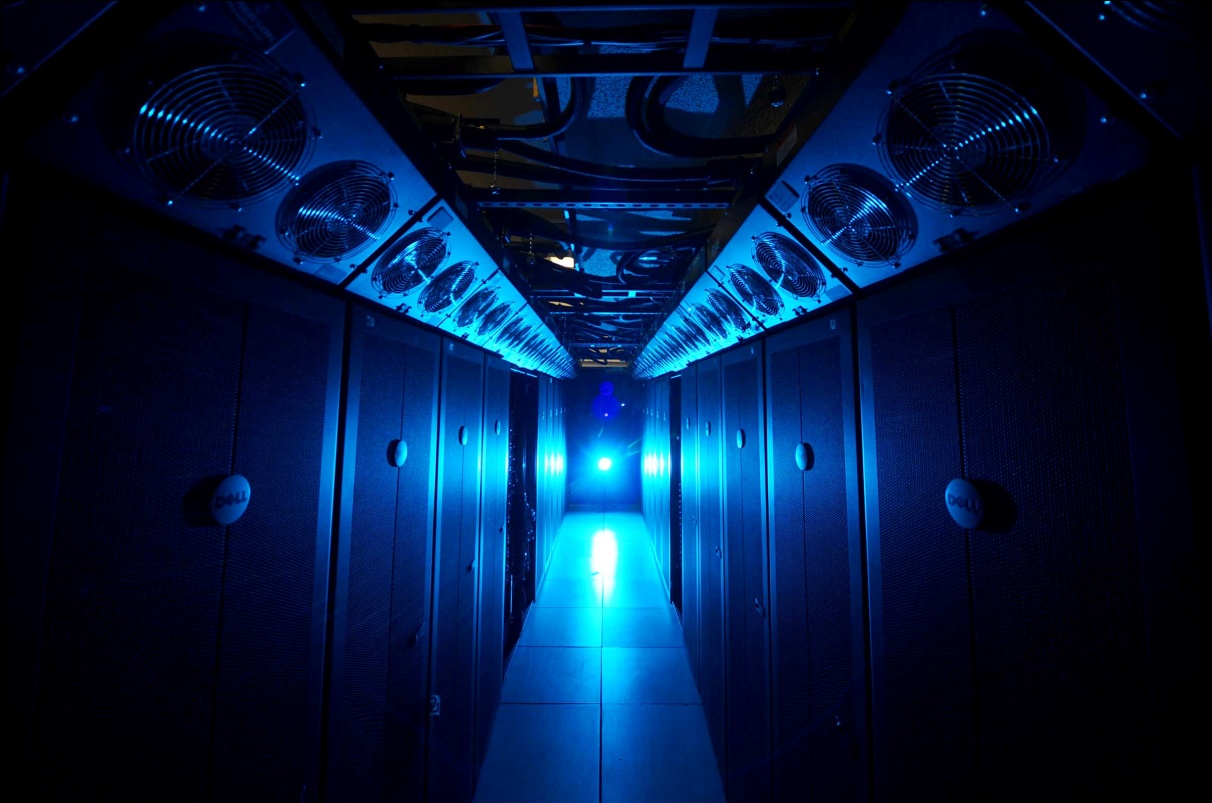 boomer.oscer.ou.edu
OSCER State of the Center Address
Wed Sep 23 2015
13
OLD Dell Intel Xeon Linux Cluster
874 Intel Xeon CPU chips/6992 cores
412 dual socket/oct core Sandy Bridge 2.0 GHz, 32 GB
23 dual socket/oct core Sandy Bridge 2.0 GHz, 64 GB
1 quad socket/oct core Westmere, 2.13 GHz, 1 TB
15,680 GB RAM
~360 TB global disk
QLogic Infiniband
(16.67 Gbps, ~1 microsec latency)
Dell Force10 Gigabit/10G Ethernet
Red Hat Enterprise Linux 6
Peak speed: 110.6 TFLOPs*
*TFLOPs: trillion calculations per second

19% of the nodes are
“condominium” (owned by individual
research teams): ~4x as many as all OSCER’s
previous clusters combined.
Photo: Jawanza Bassue
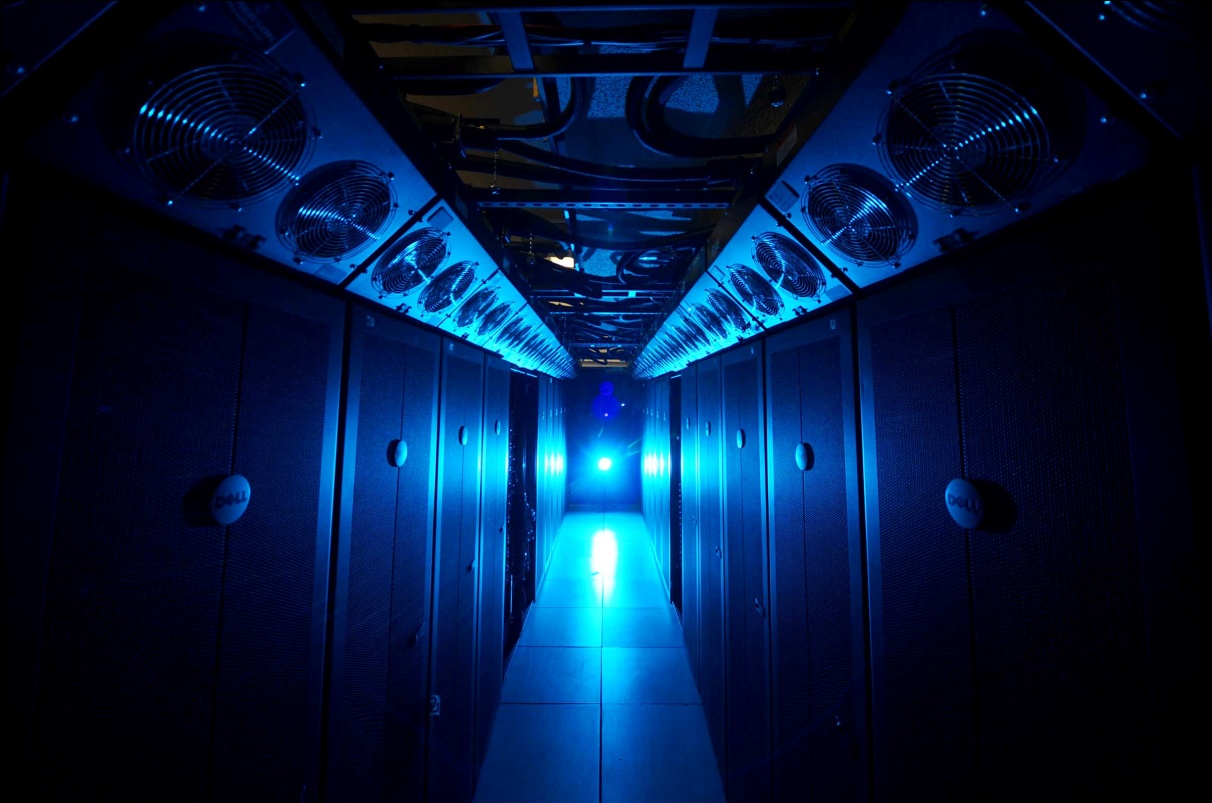 boomer.oscer.ou.edu
OSCER State of the Center Address
Wed Sep 23 2015
14
Schooner: non-condominium nodes
Compute nodes, non-condominium
268 x R430, dual E5-2650v3 10-core 2.3 GHz, 32 GB RAM
46 x R430, dual E5-2670v3 12-core 2.3 GHz, 64 GB RAM
Accelerator-capable nodes, non-condominium
28 x R730, dual E5-2650v3 10-core 2.3 GHz, 32 GB RAM
8 x R730, dual E5-2670v3 12-core 2.3 GHz, 64 GB RAM
Large RAM node, non-condominium
1 x R930, quad E7-4809v3 8-core 2.0 GHz, 1024 GB RAM
Accelerators, non-condominium
6 x NVIDIA K20M
24 x Intel Xeon Phi 31S1P
Subtotal peak CPU speed, non-condominium: 266.57 TFLOPs
OSCER State of the Center Address
Wed Sep 23 2015
15
Schooner: non-condominium other
Interconnects
Infiniband: Mellanox FDR10 3:1 oversubscribed
Ethernet: GigE downlinks to nodes, 10GE uplinks to core
Storage (user-accessible)
DataDirect Networks SFA7700X w/70 x 6 TB = ~300 TB useable
6 x home/scratch 12 x 6 TB = ~291 TB useable
OSCER State of the Center Address
Wed Sep 23 2015
16
Schooner: Old Condominium
As an experiment, we’re transferring condominium nodes from Boomer over to Schooner.
Compute nodes, condominium, old
73 x R620, dual E5-2650 (Sandy Bridge), oct core, 2.0 GHz
Accelerator-capable nodes, condominium, old
6 x R720, dual E5-2650, oct core, 2.0 GHz
Accelerators, condominium, old
12 x NVIDIA M2075
6 x NVIDIA K20M
Storage, diskfull nodes, condominium, old
4 x R720xd, 12 x 3 TB = ~19 TB useable each
Subtotal peak CPU speed, old condominium: 20.22 TFLOPs
OSCER State of the Center Address
Wed Sep 23 2015
17
Schooner: New Condominium
Compute nodes, condominium, new
6 x R430, dual E5-2650Lv3 12-core 1.8 GHz, 64 GB RAM
39 x R430, dual E5-2670v3 12-core 2.3 GHz, 64 GB RAM
Accelerator-capable nodes, condominium, new
1 x R730, dual E5-2650v3 10-core 2.3 GHz, 32 GB RAM
3 x R730, dual E5-2670v3 12-core 2.3 GHz, 64 GB RAM
Accelerators
8 x NVIDIA K20M
Storage nodes, condominium, new
1 x T630, 16 x 6 TB, 128 GB RAM, ~N TB useable each
1 x T630, 16 x 8 TB, 128 GB RAM, ~N TB useable each
Subtotal peak CPU speed, new condominium: 41.98 TFLOPs
OSCER State of the Center Address
Wed Sep 23 2015
18
Schooner: Peak Speed
Subtotal peak CPU speed, non-condominium: 266.57 TFLOPs
Subtotal peak CPU speed, old condominium: 20.22 TFLOPs
Subtotal peak CPU speed, new condominium: 41.98 TFLOPs
Total peak CPU speed, public + old condominium +  new condominium: 328.78 TFLOPs
Schooner will be ~3 times as fast as Boomer.
As on Boomer, roughly 19% of Schooner’s peak speed   will be condominium.
OSCER State of the Center Address
Wed Sep 23 2015
19
OURcloud
OSCER State of the Center Address
Wed Sep 23 2015
20
OURcloud
OSCER State of the Center Address
Wed Sep 23 2015
21
Oklahoma PetaStore
A mix of disk and tape, available to researchers at OU (and statewide), with a unique business model that makes        long term archival storage affordable.
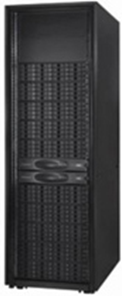 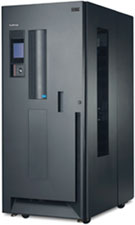 OSCER State of the Center Address
Wed Sep 23 2015
22
OSCER Personnel
Director: Henry Neeman
Associate Director for Remote & Heterogeneous Computing: Horst Severini
Manager of Operations: Brett Zimmerman
Senior System Administrator: David Akin
HPC Application Software Specialist: Josh Alexander
Research IT Coordinator: Debi Gentis
Petascale Storage Administrator: Patrick Calhoun
Student Tech: Katy Franks
Informatics: Mark Stacy
OSCER State of the Center Address
Wed Sep 23 2015
23
Accomplishments
E
E
E
E
External Research Grants
J. van de Lindt, B. Ellingwood, A. Cerato, N. Wang, C. Nicholson et al, “NIST Center for Risk-Based Community Resilience Planning,” $1.37M
J. van de Lindt, A. Cerato, N. Wang, “A Risk-Informed Decision Framework to Achieve Resilient and Sustainable Buildings that Meet Community Objectives,” NSF, $380K
J. Straka, K. Kanak, “Challenges in understanding tornadogenesis and associated phenomena,” NSF, $750K
J. Straka, “Challenges in understanding tornadogenesis and associated phenomena (supplement),” NSF, $29K
P. Kirstetter, B. L. Cheong, T.-Y. Yu, “Deployment of a Novel Solid-state Polarimetric Weather Radar for Hydrology,” NSF, $87K
B. L. Cheong, R. D. Palmer, “Development of a Novel Solid-State Polarimetric Weather Radar PX-10,000,” Nanowave Technologies, Inc., $550,000,
K. Nicholas, “Catalytic Deoxydehydration,” DOE, $438K
M. Libault, “CAREER: Exploring the Transcriptional Regulatory Networks Controlling the Early Stages of Legume Nodulation,” NSF, $1.1M
B. Shiau, D. Papavassiliou, J. Harwell, “Interfacially active SWNT/silica nanohybrids,” Advanced Energy Consortium, $419K
S. Crowell, B. Moore, Y. Luo, “Improved Parameterization of Carbon Cycle Models Across Scales Using OCO-2 Measurements of XCO2 and SIF,” NASA, $477K
B. Wawrik, “MGMIC: Metagenome Analysis for Corrosion Tracking,” OU Biocorrosion Center, $131K
B. Wawrik, A. Callaghan, “Development of Techniques for the Quantification of Functional Gene Expression Associated with Biocorrosion,” OU Biocorrosion Center, $37K
B. Wawrik, D. Bronk, “Collaborative Research: Determining Rates of Group-specific Phytoplankton and Bacterial Uptake of Inorganic and Organic Nitrogen by means of Stable Isotope Techniques,” NSF, $770K
A. Callaghan, B. Wawrik, J. Suflita, “Biochemistry and Genetics of Anaerobic Alkane Metabolism:  Interrogation of Sulfate-Reducing Isolates and Enrichments Using Genome-Enabled and Proteomic Approaches,” NSF, $725K
B. Wawrik, “Determining Rates of Group-specific Phytoplankton and Bacterial Uptake of Inorganic and Organic Nitrogen by Means of Stable Isotope Techniques,” NSF, $10K
OSCER-FACILITATED FUNDING TO DATE:
$291M total, $174M to OU
OSCER State of the Center Address
Wed Sep 23 2015
25
E
E
E
E
External Research Grants (cont’d)
B. Wawrik, G. Sinclair, “Transcriptomic Response to Nutrient Depletion of Marine Dinoflagellates,” Gordon and Betty Moore Foundation, $70K in-kind
Joseph M. Suflita. Co-PIs: A. Callaghan, L. Gieg, Z. He, B. Wawrik, J. Zhou, “Extending Knowledge of Anaerobic Hydrocarbon Metabolism: Linking Metabolism, Functional Gene Molecular Markers and the GeoChip,” ConocoPhillips, $999K
A. Striolo, “Anti-Agglomerants Performance in Hydrates Management: Fundamental Insights,” EPSRC, £330K
A. Striolo et al, “ShaleXenvironmenT,” European Commission, €3M
A. Striolo, “Flow Transport in Shale Rocks,” Halliburton, £69K
A. Striolo, D. Cole, “Nanopore Confinement of C-H-(O) Mixed-Volatile Fluids Relevant to Subsurface Energy Systems,” DOE, £60K
A. Striolo, “Hydrates Inhibitor Research,” Halliburton, £69K
A. Striolo, “Fraccing Fundamentals,” Marie Curie Career Integration Grant, €100K
J. Li, “Targeting Mosquito FREP1 Protein for Malaria Control,” NIH, $424K
J. Li, “CAREER: Genetic and Molecular Mechanisms of Parasite Infection in Insects,” NSF, $783K
D. Atkins, J. Li, “Memory T cell-mediated protecting against malaria,” NIH, $76K
J. Li, “Genomics analysis of Anopheles gambiae mosquitoes to Plasmodium falciparum parasite Infection,” OCAST, $135K
P. Klein, P. B. Chilson, E. Fedorovich, A. Shapiro, D. Turner, “Low-level jets in the nocturnal stable boundary layer: structure, evolution, and interactions with mesoscale atmospheric disturbances,” NSF, $984K
E. Bridge, “The Electronic Transponder Analysis Gateway (ETAG): An Animal Behavior Observatory,” NSF, $315K
B. Capogrosso-Sansone, “Multi-Worm Algorithm for Path Integral Quantum Monte Carlo in Ultracold Dipolar Gases, NSF, $293K
K. Dresback, R. Kolar, “Performance Optimization of the Advanced Circulation (ADCIRC) Model,” Intel Parallel Computing Center, $300K
U. Hansmann, “Modeling the molecular mechanism of amyloid oligomer and fibril self assembly,” OCAST, $90K
OSCER-FACILITATED FUNDING TO DATE:
$291M total, $174M to OU
OSCER State of the Center Address
Wed Sep 23 2015
26
E
E
E
E
External Research Grants (cont’d)
J. Wicksted, A. Knoedler et al, “Adapting Socio-ecological Systems to Increased Climate Variability,” NSF, $20M + $4M Regents (total), $7.0M + $1.9M Regents (OU)
M. Engle et al, “Resilience and vulnerability of beef cattle production in the Southern Great Plains under changing climate, land use and markets,” $9.5M (total), $1.9M (OU)
R. Palmer, G. Zhang, Y. Zhang, T. Yu, M. Yeary, S. Karimkashi, C. Fulton, B. Cheong, “Multi-Mission Phased Array Radar Risk Reduction: A Collaborative Effort with the ARRC at the University of Oklahoma,” NOAA, $1.5M
R. Palmer, G. Zhang, Y. Zhang, T. Yu, M. Yeary, Y. Hong, J. Crain, P. Chilson, “Next Generation Weather Radar Technology,” NOAA, $900K
R. Palmer, D. Bodine, S. Torres, B. Cheong, C. Fulton, “Understanding Polarimetric Radar Tornadic Debris Signatures Using Modeling, Simulations, and Field Measurements,,” NSF, $860K
A. Callaghan, “Elucidation of Alkene Metabolism in Two Sulfate-reducing Isolates via Metabolite Profiling and Transcriptomics,” NSF, $848K
D. LaDue, K. Kloesel, “REU Site: Research Experiences for Undergraduates at the National Weather Center,” NSF, $822K
J. Brotzge, M. Xue, N. Snook, Y. Jung, A. McGovern, “The Severe Hail Analysis, Representation, and Prediction (SHARP) Project,” NSF, $819K
L. Krumholz, J. Zhou, M. McInerney, J. Wall, “Characteristics of H2 Producing Biological Systems Operating at 1 nM H2 Concentration,” DOE, $819K (total), $693K (OU)
P. Chilson, E. Fedorovich, R. Palmer, “Studies of the Atmospheric Boundary Layer Using Numerical Simulations Coupled With Radar/Sodar-Based Field Experiments,” NSF, $757K
M. Xue, K. Brewster, F. Kong, “Establishment of Precision Weather Analysis and Forecasting Systems (PWAFS) for the Jiangsu Province Meteorological Bureau (JSMB),” NRIET, $505K
H. Neeman, D. /Brunson, J. Deaton, S. Radhakrishnan et al, “CC-NIE: OneOklahoma Friction Free Network,” NSF, $500K
F. Kong, M. Xue, “Further Development of the Storm-Scale Numerical Weather Prediction Capability for Shenzhen Meteorological Bureau,” Shenzhen, $479K
E. Bridge, J. Kelly, “Optimizing Grassland Bird Conservation in an Era of Biofuel Production,” USDA, $466K
OSCER-FACILITATED FUNDING TO DATE:
$291M total, $174M to OU
OSCER State of the Center Address
Wed Sep 23 2015
27
E
E
E
E
External Research Grants (cont’d)
R. Kolar, “Dynamic Integration of Natural, Human, and Instructure Systems for Hurricane Evacuation and Sheltering," NSF, $456K
L. Ding, “Neuroimaging Study of Mental Fatigue,” FAA, $430K
U. Hansmann, “Development of Generalized-Ensemble Algorithms and their Application in Protein Studies,” NSF, $410K
L. Ding, “Large-Scale Computational Neuroimaging of Brain Electrical Activity,” NSF CAREER, $400K
P. Attar, “Optimal Spatiotemporal Reduced Order Modeling for Nonlinear Structural Dynamics,” NSF, $360K
B. L. Cheong, Y. Jung, G. Zhang,, “Support for X-band Solid-state Weather Radar Development,” WeatherLink, $334K
P. Vedula, P. J. Attar, “Fast simulations of turbulent flows based on spatiotemporal statistical information,” NSF, $330K
M. Xue, K. Brewster, F. Kong, “Development of a Short-Range Realtime Analysis and Forecasting System based on the ARPS for Taiwan Region Year 3 (IA#24) and Year 4 (IA #25),” NOAA, $310K
E. Bridge, J. Kelly, X. Xiao, “Enhancing and disseminating miniaturized tracking technology for widespread use on small migratory songbirds,” NSF, $302K
J. Kelly, L. Gruenwald, P. Chilson, V. Lakshmanan, E. Bridge, “Advancing Biological Interpretations of Radar Data,” NSF EAGER, $299K
L. Ding, “High-Resolution Noninvasive Computational Neuroimaging,” OCAST, $283K
F. Kong, “Further Development to the Storm-Scale Numerical Weather Prediction Capability for Shenzhen Meteorological Bureau,” SIATCAS, $251K
R. Slatt, Consortium from 14 oil and gas company, $245K
J. Brotzge, F. Carr, “Protyping and Evaluating Key Network-of-Networks Technologies: Project Extension,” NOAA, $210K
Y. Jung, M. Xue, G. Zhang, “Development of a Polarimetric Radar Data Simulator for KLAPS,” KMA, $176K
J. Ruyle, “BRIGE: Investigation of Slot Antenna Recon figuration Mechanisms,” NSF, $175K
J. Brotzge, F. Carr, “CASA Warning System Innovation Institute,” U Mass, $160K
OSCER-FACILITATED FUNDING TO DATE:
$291M total, $174M to OU
OSCER State of the Center Address
Wed Sep 23 2015
28
E
E
E
E
External Research Grants (cont’d)
J. Kelly, “Developing Innovative Tools to Use Weather Radar Data to Assess and Monitor Impacts of Existing and Future Energy Facilities on Aerial Faunas in California,” CIEE, $150K (total), $49K (OU)
J. Brotzge, F. Carr, “Prototyping and Evaluating Key Network-of-Networks Technologies,” NOAA, $145K
T. Yu, Y. Wang, R. Palmer, B. Cheong, „Algorithm development for solid-state polarimetric weather radars,” Toshiba, $130K
M. Xue, K. Brewster, F. Kong, “Establishment of an Urban-Scale Weather Forecasting System (USWFS) for the Su Zhou Meteorological Bureau (SZMB),” $127K
L. Ding, “Neurophysiological Assessment of Mental Fatigue and Cognitive Performance,” FAA, $115K
K. Dresback, R. Kolar, "Next Generation ADCIRC Tidal Database: Phase 2 - West Coast," DOD, $75K
K. Dresback, R. Kolar, "Next Generation ADCIRC Tidal Database,” NOAA, $75K
P. Risser, J. Duckles, J. Bratton, NSF I-Corps, $50K
R. Palmer, M. Yeary, “System and Software Engineering Support Services for CGI,” CGI, $46K
M. Yeary, M. Xue, “GRDS: Request to support a Native American Indian graduate student beginning his PhD within the CASA Engineering Research Center,” NSF, $32K
OSCER-FACILITATED FUNDING TO DATE:
$291M total, $174M to OU
OSCER State of the Center Address
Wed Sep 23 2015
29
E
E
E
E
External Research Grants (cont’d)
I.Y. Akkutlu, J. Callard, C. Rai, C. Sondergeld, “OU Shale Gas and Unconventional Reservoir Research Cooperative,” $2.8M per year
J. P. Shaffer, T. Pfau, “A Rydberg Atom Electric Field Sensor,” DARPA-ARO, $1.18M (total),$1.06M (OU)
Y. Luo, “Data Synthesis and Data Assimilation at Global Change Experiments and Fluxnet toward Improving Land Process Models,” DOE, $1.05M
F. Kong, M. Xue, K. Brewster, “Establishment of an Improved Numerical Weather Forecasting System for Chongqing Meteorological Service,” Chongqing Institute of Green and Intelligent Technology, China, $852K
G. Zhang, M. Xue, B. L. Cheong, T. J. Schurr, “Advanced Study of Precipitation Microphysics with Multi-Frequency Polarimetric Radar Observations and Data Assimilation,” NSF, $637K
J. P. Shaffer, “A Quantum Hybrid System for Linking Rydberg Atom Quantum Gates. NSF, $465K
J. P. Shaffer, “Rydberg Atom Interactions and Collective Behavior,” NSF, $436K
J. P. Shaffer, “Interactions in Cold Rydberg Gases,” NSF, $422K
J. Cruz, “CIF: Small: Two-Dimensional Channel Modeling, Detection and Coding for Shingled Magnetic Recording,” NSF, $418K
M. Yuan, “Supplement to Developing and Evaluating the Effectiveness of the Location-based Offender Monitoring System for Offender Supervision,” National Institute of Justice, $396K
X. Wang, M. Xue, F. Kong, “Optimal Design of Multi-scale Ensemble Systems for Convective-Scale Probabalistic Forecasting,” NSF, $359K
F. Kong, M. Xue, “Further Development of the Storm-Scale Numerical Weather Prediction Capability for Shenzhen Meteorological Bureau,” Shenzhen Institute of Advanced Technology, China, $251K
J. Snow & F. Fondjo Fotou (Langston U), “MRI: Acquisition of a High Performance Computing Cluster for Research and Education,” NSF, $250K
M. Xue, K. Brewster, Y. Jung, “Advanced Data Assimilation and Prediction Research for Convective-Scale Warn-on-Forecast,” NOAA, $243K
I.Y. Akkutlu, “Multi-scale Characterization of Transport Phenomena in Shales for Improved Gas Recovery,” Devon Energy, $200K
M. Xue, R. McPherson, J. Brotzge, B. Moore, “Very High-Resolution Dynamic Downscaling of Regional Climate and Hydrology,” USG, $24K
J. Brotzge, F. Carr, “CASA DFW Testbed Enchancement: Task B of National Mesonet Program (NWP),” Earth Networks Inc., $25K
OSCER-FACILITATED FUNDING TO DATE:
$291M total, $174M to OU
OSCER State of the Center Address
Wed Sep 23 2015
30
E
E
E
E
External Research Grants (cont’d)
R. Voronov, “Intra-Thrombus Chemo-Transport and Local Stress Mechanics under Flow,” American Heart Association Postdoctoral Fellowship, $150K
X. Wang, M. Xue, “Improving High Resolution Tropical Cyclone Prediction using GSI-based Hybrid Ensemble-Variational Data Assimilation System for HWRF,” NOAA, $150K
I. Y. Akkutlu, “Molecular Theory of Capillarity in Kerogen - A Multi-component Approach to Predict Shale Gas/Liquid In-place and Transport in Nanopores,” Devon Energy, $150K
S. Dhall, L. Gruenwald, “Autonomous Database Partitioning using Data Mining for High End Computing,” NSF, $150K
M. Xue, K. Brewster, F. Kong, “Ensemble Simulation of GOES-R Proxy Radiance Data from CONUS Storm-Scale Ensemble Forecasts, Product Demonstration and Assessment at the Hazardous Weather Testbed GOES-R Proving Ground,” NOAA, $126K
M. Xue, K. Brewster, F. Kong, “Ensemble Simulation of GOES-R Proxy Radiance Data from CONUS Storm-Scale Ensemble Forecasts, Product Demonstration and Assessment at the Hazardous Weather Testbed GOES-R Proving Ground,” NOAA, $94K
K. Brewster, M. Xue, “High Resolution Data Assimilation for Trajectory Improvement,” DOD-Air Force, $79K
F. Kong, “CAPS support to the WRF Lightning Forecast Algorithm for the NOAA R3 effort,” NOAA GOES-R/Universities Space Research Assn, $48K
R. McPherson, M. Shafer, Y. Hong, “Utilization of Regional Climate Science Programs in Reservoir and Watershed Impact Assessments,”  OSU Water Resources Responses to Climate Change: Pilot Study, $43K
P. Attar, “Numerical Simulation of a Membrane Micro Air Vehicle in a Gust Field, Ohio Aerospace Institute, $35K
J.R. Cruz, “Signal Processing for Magnetic Recording Channels,” Hitachi Global Storage Technologies, Inc., Director, $30K
J.R. Cruz, “Equalization, Detection, and Coding Algorithms for Bit Patterned Media Recording,” Advanced Storage Technology Consortium, $17K
L. Sells, J. Goulden, H. Aboudja, “LittleFe grant,” LittleFe project, $2.5K
L. Sells, J. Goulden, “Early Adopter Grant,” NSF/TCPP, $2.5K
OSCER-FACILITATED FUNDING TO DATE:
$291M total, $174M to OU
OSCER State of the Center Address
Wed Sep 23 2015
31
E
E
E
E
External Research Grants (cont’d)
B. Moore III et al, “Department of the Interior South-Central Regional Climate Science Center,” US Dept of the Interior, $3.5M (total), $1.4M (OU)
A. Striolo, D. Resasco et al, “Center for Application of Single-Walled Carbon Nanotubes,” DOE, $1M
J. K. Shen, “CAREER: Electrostatic Mechanisms in Protein Stability and Folding, NSF, $773K
Y. Kogan, “Parameterization of cumulus convective cloud systems in mesoscale forecast models,” ONR, $594K
X. Wang, M. Xue, F. Kong, “Optimal Design of Multi-scale Ensemble Systems for Convective-Scale Probabilistic Forecasting,” NSF, $395K
R. D. Palmer, T.-Y. Yu, “NMQ and WDSS-II for the KMA radar network: Real-time, effective, and integrated weather products,” Space Environment Laboratory, Inc., $361K
B. Grady, A. Striolo, “Novel Supramolecular Structures of Laterally Confined Amphiphilic Molecules,” NSF, $335K
D. Resasco, D. Papavassiliou et al, “Interfacially active SWNT/silica nanohybrids,” Advanced Energy Consortium, $331K
C. Y. Tang , R. Ramakumar, N. Jiang , “Control and Operation of Large-Scale Wind Farms in the Power System”, NSF, $231K
J. Shen, “Electrostatic Modulationof Protein Stability and Folding,” NIH, $1.4M
Y. Wang, “Theoretical Tools for Measuring Dark Energy from Galaxy Clustering,” DOE, $230K
F. Kong, M. Xue, “Further Enhancement to the Hourly Assimilation and Prediction System (HAPS) for Shenzhen Meteorological Bureau.” Shenzhen Institute of Advanced Technology, Chinese Academy of Science, $228K
P. Attar, P. Vedula, “Multi-fidelity Modeling and Simulation (M&S) Tool for Nonlinear Aeroelasticity,” Advanced Dynamics, $160K
B. Eskridge, “CDI-TYPE I: RUI: Emergent Hierarchies of Leaders in Multi-Robot Systems,” NSF, $159K
A. Striolo, “Mixed-Volatile Fluids Relevant to Subsurface Energy Systems,” DOE, $120K
P. Skubic, M. Strauss, “OU Contribution to the ATLAS Southwest Tier 2 Computing Center (Supplement),” NSF, $110K
P. Attar, “High-Fidelity Computational Aeroelastic Solver Research,” Ohio Aerospace Institute, $53K
P. Skubic, M. Strauss, “OU Contribution to the ATLAS Southwest Tier 2 Computing Center (Supplement),” NSF, $50K
OSCER-FACILITATED FUNDING TO DATE:
$291M total, $174M to OU
OSCER State of the Center Address
Wed Sep 23 2015
32
E
E
E
E
External Research Grants (cont’d)
P. Skubic, M. Strauss, “University of Oklahoma Contribution to OSG Software Development,” Brookhaven National Laboratory, $50K.
P. Attar, “Computational Model Development and Experimental Validation Measurements for Membrane-Batten Wing,” Ohio Aerospace Institute, $43K
A. Striolo, “Reduced Carbon in Earth’s Crust and Mantle I,” Alfred P. Sloan Foundation, $39K.
J. Gao, “Advancing Research on Realtime Weather-Adaptive 3DVAR Analyses with Automatic Storm Positioning and On-demand Capability,” NOAA, $36K
M. Xue, “Probabilistic Forecasting for Aviation Decision Aid Applications,” Impact Technologies,$20K
P. Attar, P. Vedula, “Towards Better Modeling and Simulation of Nonlinear Aeroelasticity On and Beyond Transonic Regimes,” Advanced Dynamics, $20K
P. Attar, P. Vedula, “High-Fidelity Computational Aeroelastic Models in Support of Certification Airworthiness of Control Surfaces with Freeplay and Other Nonlinear Features,” Advanced Dynamics, $9K
OSCER-FACILITATED FUNDING TO DATE:
$291M total, $174M to OU
OSCER State of the Center Address
Wed Sep 23 2015
33
E
E
E
E
External Research Grants (cont’d)
H. Neeman, D. Brunson (OSU), J. Deaton (OneNet), J. He (Noble Foundation), D. Schoenefeld (TU), J. Snow (Langston U), M. Strauss (OU), X. Xiao (OU), M. Xue (OU), “Oklahoma Optical Initiative,” NSF, $1.17M
H. Neeman, M. Jensen, M. Strauss, X. Xiao, M. Xue, E. Baron, K. Dresback, R. Kolar, A. McGovern, R. Palmer, D. Papavassiliou, H. Severini, P. Skubic, T. Trafalis, M. Wenger, R. Wheeler (Duquesne U), “MRI: Acquisition of Extensible Petascale Storage for Data Intensive Research,” NSF, $793K
D. Resasco, J. Harwell, F. Jentoft, K. Gasem, S. Wang, “Center for Interfacial Reaction Engineering (CIRE),” DOE EPSCoR, $2.4M ($1.97M OU)
P. Skubic, M. Strauss, B. Abbott, P. Gutierrez, “Experimental Physics Investigations Using Colliding Beam Detectors at Fermilab and the Large Hadron Collider (LHC) (TASK A) 2010-2013 Renewal,” DOE, $2.8M
R. Palmer, Y. Zhang, G. Zhang, T. Yu, M. Yeary, Y. Hong, J. Crain, P. Chilson, “Next Generation Phased Array,” NSSL, $2M
P. Skubic, M. Strauss, B. Abbott, P. Gutierrez, “Experimental Physics Investigations Using Colliding Beam Detectors at Fermilab and the Large Hadron Collider (LHC) (TASK A) 2010-2013 Renewal-Revision,” DOE, $1.52M
D. Cole, Alberto Striolo, “Structure and Dynamics of Earth Materials, Interfaces and Reactions,” DOE, $1.5M ($90K OU)
R. Sigal, F. Civan, D. Devegowda, “Simulation of Shale Gas Reservoirs Incorporating the Correct Physics of Capillarity and Fluid Transport,” Research Partnership to Secure Energy for America (RPSEA), $1.05M
M. Biggerstaff , J. Straka, L. Wicker, Zrnic, Zahari, “MRI Development of C-Band Mobile Polarimetric Weather Radars,” NSF, $989K ($439K OU)
D. Resasco, D. Papavassiliou et al, “Carbon Nanotube Technology Center,” DOE, $925K
M. Saha, D. Papavassiliou, A. Striolo, K. Mullen, B. Grady, C. Altan, D. Resasco, “Experimental and theoretical studies of carbon nanotube hierarchical structures in multifunctional polymer composites,” DoD-EPSCoR, $897K
E. Mansell , J. Straka, C. Ziegler, D. MacGorman, “Numerical modeling studies of storm electrification and lightning,” NSF, $817K
E. Rasmussen, J. Straka, K. Kanak, “Collaborative Research: Challenges in understanding tornadogenesis and associated phenomena, $755K ($489K OU)
J. Straka, K. Kanak, “Challenges in tornadogenesis and associated phenomena,” NSF, $584K
OSCER-FACILITATED FUNDING TO DATE:
$291M total, $174M to OU
OSCER State of the Center Address
Wed Sep 23 2015
34
E
E
E
E
External Research Grants (cont’d)
M. Xue, F. Kong, “Advanced Multi-Moment Microphysics for Precipitation and Tropical Cyclone Forecast Improvement with COAMPS,” ONR, $592K
J. Straka, K. Kanak, “Collaborative Research: Challenges in Understanding Tornadogenesis and Associated Phenomena,” NSF, $515K
D. MacGorman, E. Mansell, C. Ziegler, A. Fierro, M. Xue, “Techniques for Assimilating Geostationary Lightening Mapper Data and Assessment of the Resulting Impact on Forecasts,” NOAA, $415K
M. Xue, F. Kong, K. Brewster, X. Wang, “A Partnership to Develop, Conduct, and Evaluate Realtime High-Resolution Ensemble and Deterministic Forecasts for Convective-scale Hazardous Weather: Moving to the Next Level,” NOAA CSTAR, $375K
M. Xue, K. Brewster, J. Gao, X. Wang, “Advanced Data Assimilation and Prediction Research for Convective-Scale ‘Warn-on-Forecast,’” $500K, NOAA
X. Wang, “Improving satellite radiance data assimilation using a hybrid ensemble-Gridpoint Statistical Interpolation (GSI) method for global numerical weather prediction,”  NASA, $276K
X. Wang, M. Xue, “Improving NOAA operational global numerical weather prediction using a hybrid-ensemble Kalman filter data assimilation and ensemble forecast system,” NOAA, $207K
D. Resasco, D. Papavassiliou et al, “Interfacially active SWNT/silica nanohybrids,” Advanced Energy Consortium (AEC), $333K
D. Oliver, “Data analysis and inversion for mobile nanosensors,” AEC, $320K
R. Palmer, T. Yu, G. Zhang, M. Yeary, P. Chilson, Y. Zhang, J. Crain, “Advancements in Phased Array Weather Radar Research at OU,” NOAA National Severe Storms Laboratory (NSSL), $270K
A. Striolo, “The Emergent Behavior of Solid Nanoparticles at Oil-Water Interfaces: A Multi-Scale Thermodynamic Approach to Enable Bio-Oil Upgrade,” NSF, $238K
M. Xue, K. Brewster, F. Kong, “Development of a Short-Range Realtime Analysis and Forecasting System based on the ARPS for Taiwan Region,” NOAA, $200K
J. Straka, K. Kanak, “Formative dynamics of the mammatus clouds in thunderstorm cirrus,” NSF, $318K
M. Yeary, C. Tang, “Computationally Efficient Linear Transforms for Remote Sensing Systems,” NSF, $299K
A. Striolo, “Probing regular solution theory for mixed amphoteric/ionic surfactant systems by molecular dynamics simulations,” ACS, $100K
OSCER-FACILITATED FUNDING TO DATE:
$291M total, $174M to OU
OSCER State of the Center Address
Wed Sep 23 2015
35
E
E
E
E
External Research Grants (cont’d)
K. Brewster, M. Xue, F. Kong, meteorology project, $211K
M. Xue, meteorology project, $120K
A. McGovern, “Learning to guide search in large state spaces,” IBM DARPA, $95K
J. Straka, K. Kanak, “Supplement: Challenges in tornadogenesis and associated phenomena (VORTEX2),” NSF, $87K
F. Kong, M. Xue, “Establishment of an Experimental Real-Time Short-Term Storm Prediction System for Shenzhen Meteorological Bureau,” $58K
J. Straka, “Improved Understanding/Prediction of Severe Convective Storms and Attendant Phenomena through Advanced Numerical Simulation,” NSF, $58K
M. Xue, “Assimilation of NEXRAD Radial Winds in a Regional Mesoscale Model,” Miss State U, $79K
J. Cruz, R. Todd, “Medium-Density Parity-Check Codes for Tape Systems,” INSIC, $36K
M. Xue, D. Stensrud, J. Gao, “Advancing Warn on Forecast – Storm-scale Analysis of Vortex 2 Thunderstorms,” NSSL, $70K
P. Attar, “High-Fidelity Computational Aeroelastic Solver Research,” Ohio Aerospace Institute, $60K
J. Straka, K. Kanak, “Development of Unmanned Aircraft System for Research in a Severe Storm Environment and Deployment within the VORTEX 2,” NSF, $44K
J. Cruz, “Equalization, Detection, and Coding Algorithms for Bit Patterned Media Recording Channels,” International Storage Industry Consortium (INSIC), $35K
J. Cruz, R. Todd, “Signal Processing for Magnetic Recording Channels,” private company, $30K
P. Attar, P. Vedula, “Deterministic and Statistical Characterization of the Impact of Control Surface Freeplay on Flutter and Limit-Cycle Oscillation (LCO) using Efficient Computational Modeling,” Advanced Dynamics, $30K
P. Attar, P. Vedula, “Novel Reduced Order in time Models for Problems in Nonlinear Aeroelasticity,” Advanced Dynamics, $29K
F. Carr, J. Straka, “Severe storm research,” Jonathon Merage Foundation, $21K
F. Carr, J. Straka, “Severe storm research,” Jonathon Merage Foundation, $20K
OSCER-FACILITATED FUNDING TO DATE:
$291M total, $174M to OU
OSCER State of the Center Address
Wed Sep 23 2015
36
E
E
E
E
External Research Grants (cont’d)
A. Striolo, “Electrolytes at Solid-Water Interfaces: Theoretical Studies for Practical Applications,” DOE EPSCoR, $450K
A. Striolo, Saha, “Experimental and Theoretical Studies of Carbon Nanotube Hierarchical Structures in Multifunctional Polymer Composites,” DOD EPSCoR, $450K
D. Cole (ORNL), A. Striolo, “Structure and Dynamics of Earth Materials, Interfaces and Reactions,” DOE, $1.5M ($75K OU)
D. Papavassiliou, A. Striolo, “Effects of Hydrophobicity-Induced Wall Slip on Turbulence Drag and Turbulence Structure,” NSF, $230K
A. Striolo, D. Resasco, U. Nollert, “Understanding the Interactions between Carbon Nanotubes and Cellular Membranes,” NSF, $380K
M. Xue, Y. Hong, X. Hu (GSU), “Integrated Weather and Wildfire Simulation and Optimization for Wildfire Management,” NSF, $997K ($483K OU)
Y. Hong, “Next Generation QPE: Toward a Multi-Sensor Approach for Integration of Radar, Satellite, and Surface Observations to Produce Very High-resolution Precipitation Data,” NOAA/OAR/NSSL via CIMMS, $83K
R. Palmer, Y. Hong, “Phased Array Technology for Weather Radar Applications,” NOAA/OAR/NSSL via CIMMS, $426K
Y. Hong, Baski (OSU), “Proactive approach to transportation resource allocation under severe winter weather emergencies,” OK-DOT/OTC, $261K ($101K OU)
R. Palmer, Y. Hong, “Atmospheric Observations using PhasedArray Technology,” $340K
Y. Hong, “Toward Improved Flood Prediction and Risk Mitigation: Capacity Building for Africa,”  NASA, $87K
Y. Hong, “Improving NASA Global Hazard System and Implementing SERVIR-Africa,” NASA, $272K
Y. Hong, “Link SERVIR-Africa Work to NASA Land Information System: Workshop Training and Data Assimilation of GRACE to NASA-OU Hydrologic Model,” NASA, $10K
R. Adler (NASA), Y. Hong, “Global Hazard (Flood-Landslide) Decision-Support System,” NASA, $900K
S. Schroeder, “CAREER: Advancing Viral RNA Structure Prediction,” NSF, $750K
OSCER-FACILITATED FUNDING TO DATE:
$291M total, $174M to OU
OSCER State of the Center Address
Wed Sep 23 2015
37
E
E
E
E
External Research Grants (cont’d)
P. Attar, “High Fidelity Computational Aeroelastic Analysis of a Flexible Membrane Airfoil Undergoing Dynamic Motion,” Ohio Aerospace Institute, $35K
P. Attar, “Computational Model Development and Experimental Validation Measurements for Membrane-Batten Wing” Flexible Membrane Airfoil Undergoing Dynamic Motion,” Ohio Aerospace Institute, $43K
K. Droegemeier, F. Kong, P. Attar, “A Partnership to Develop, Conduct, and Evaluate Realtime High-Resolution Ensemble and Deterministic Forecasts for Convective-scale Hazardous Weather,” NOAA, $375K
M. Xue, G. Zhang, K. Brewster, F. Kong, “Prediction and Predictability of Tropical Cyclones over Oceanic and Coastal Regions and Advanced Assimilation of Radar and Satellite Data for the Navy Coupled Ocean-Atmosphere Mesoscale Prediction System,” ONR/DOD EPSCoR, $476K; OK Board of Regents $100K
S. Ahalt, A. Apon, D. Lifka, H. Neeman, “NSF Workshop High Performance Computing Center Sustainability,” NSF, $49K ($0 OU)
Y. Luo, S. Lakshmivarahan, “Development of a Data Assimilation Capability towards Ecological Forecasting in a Data-Rich Era,” NSF, $1.08M
Y. Luo, D. Schimmel (NEON), J. Clark (Duke U.), Kiona Ogle (U. Wyoming), S. LaDeau (Cary Institute of Ecosystem Study), “RCN: Forecasts Of Resource and Environmental Changes: Data Assimilation Science and Technology (FORECAST),” NSF, $500K
J. Straka, K. Kanak, Davies-Jones, H. Neeman, “Challenges in understanding tornadogenesis and associated phenomena,” NSF, $854K
P. Risser et al, “A cyberCommons for Ecological Forecasting,” NSF, $6M ($2.78M OU)
M. Xue, X. Wang, X. Li  (OSU), R. Barnes, S. Sanielevici (PSC), H. Neeman, “Enabling Petascale Ensemble-Based Data Assimilation for the Numerical Analysis and Prediction of High-Impact Weather,” NSF, $1.2M ($902K OU)
P. Skubic, B. Abbott, P. Gutierrez, M. Strauss, “ATLAS Southwest Tier 2 Computing Center,” NSF, $600K/year ($60K/year OU)
Y. Hong, “Evaluation of NASA Global Hazard System,” NASA, $45K
OSCER-FACILITATED FUNDING TO DATE:
$291M total, $174M to OU
OSCER State of the Center Address
Wed Sep 23 2015
38
E
E
E
E
External Research Grants (cont’d)
J Wicksted, F. Waxman et al, “Building Oklahoma's Leadership Role in Cellulosic Bioenergy,” NSF EPSCoR, $15M ($5.7M OU)
D.S. Oliver, software, $16.7M
K.K. Muraleetharan, G. Miller, and A. Cerato, “Understanding and Improving the Seismic Behavior of Pile Foundations in Soft Clays,” NSF, $1.15M ($500K OU)
K. Droegemeier, F. Kong, “Multisensor Studies of Precipitation for Model Verification and Data Assimilation,”  U Minn, ($7K OU)
K. Droegemeier, M. Xue, F. Kong, “Observing System Simulation Experiments for Airborne Weather Sensors,”    HRL, ($33K OU)
M. Nollert, Scholarship, FD-OMRF, $12K
R. Sigal, R. Philp, C. Rai,, S. Shah, R. Slatt, C. Sondergeld,   D. Zhang, energy company, $1.9M
B. Grady, D. Schmidtke, A. Striolo, A. Cheville, D. Teeters, “Polymer Nanostructures on Solid Surfaces,”$208K  ($125K OU)
T. Conway, “E. coli Model Organism Resource,” UN-Purdue, ($685K OU)
R. Kolar, “Storm Surge Modeling in SE Liousiana - 2006,” ARCADIS, ($37K OU)
D. Cole (ORNL), A. Striolo, “Rates and Mechanisms of Mineral-Fluid Interactions at the Nanoscale,” DOE, $1.65M (total), ($55K OU)
R. Kolar, “A Prototype Operational Modeling System for Waves, Coastal Currents, Inundation and Hydrologic Flooding for Eastern North Carolina,” UN-UNC-CH, ($209K OU)
R. Kolar, “A Coupled Regional-Coastal Ocean Model: HYCOM/CG-ADCIRC,” DOD-NRL, ($333K OU)
M. Xue, “Contribution to WRF Model Development by the Center for Analysis and Prediction of Storms,” DOC-NOAA, $821K
K. Marfurt, “Improving Geologic and Engineering Models of Midcontinent Fracture and Karst Modified Reservoirs Using 3-D Seismic Attributes,” UKCRINC, ($61K OU)
P. Attar, P. Vedula, “Novel, Optimal, Physics-based Reduced Order Models for Nonlinear Aeroelasticity,” Advanced Dynamics, $49K
S. Dhall, “Autonomous Data Partitioning using Data Mining for High Performance Computing,” NSF, ($125K OU)
OSCER-FACILITATED FUNDING TO DATE:
$291M total, $174M to OU
OSCER State of the Center Address
Wed Sep 23 2015
39
E
E
E
E
External Research Grants (cont’d)
M. Xue, K. Brewster, J. Gao, “Ensemble-based Data Assimilation for Tropical Storms, and Realtime 3DVAR Analysis for Initial Proof of 'Warn-on-Forecast‘ Concept: Collaborative Research between CAPS and NSSL,” DOC-NOAA, $100,000
M. Xue, “Contribution to Model Development and Enhancement Research Team by the Center for Analysis and Prediction of Storms,” DOC-NOAA, $620K
M. Xue, K. Brewster, “Ensemble-based Data Assimilation for Convective Storms and Hurricanes,” DOC-NOAA, $100,000
S. Schroeder, "Discovering Satellite Tobacco Mosaic Virus Structure,“ OCAST, $85K
S. Schroeder, "Computational Advacnes Toward Predicting Encapsidated Viral RNA Structure,“ Pharmaceutical Research and Manufactuerer's Association of America, $60K
R. Kolar, "Outer Boundary Forcing for Texas Coastal Models,“ Texas Water Development Board, $20K
K. Milton, "Collaborative Research: Quantum Vacuum Energy", NSF, $250K
A. McGovern, "Developing Spatiotemporal Relational Models to Anticipate Tornado Formation,“ NSF, $500K
Y. Kogan, "Midlatitude Aerosol-Cloud-Radiation Feedbacks in Marine Boundary Layer Clouds", ONR, $638K
J. Straka, K. Kanak, Davies-Jones, “Challenges in understanding tornadogenesis and associated phenomena,” NSF, $854K (total), $584K (OU)
Y. Hong, "Improvement of the NASA Global Hazard System and Implement Server-Africa,“ NASA, $272K
J. Antonio, S. Lakshmivarahan, H. Neeman, "Predictions of Atmospheric Dispersion of Chemical and Biological Contaminants in the Urban Canopy.“ Subcontract No. 1334/0974-01, Prime Agency DOD-ARO, Subcontract through Texas Tech University, Lubbock, TX, Sep. 29, 2000 to Nov. 3, 2001, $75K
A. Striolo, "Electrolytes at Solid-Water Interfaces: Theoretical Studies for Practical Applications,“ OSRHE Nanotechnology, $15K
D. Papavassiliou, “Turbulent transport in non-homogeneous  turbulence, ” NSF, $320K
OSCER-FACILITATED FUNDING TO DATE:
$291M total, $174M to OU
OSCER State of the Center Address
Wed Sep 23 2015
40
E
E
E
E
External Research Grants (cont’d)
K. Droegemeier et al., “Engineering Research Center for Collaborative Adaptive Sensing of the Atmosphere,” NSF, $17M (total), $5.6M (OU)
K. Droegemeier et al., “Linked Environments for Atmospheric Discovery (LEAD),” NSF, $11.25M (total), $2.5M (OU)
M. Strauss, P. Skubic et al., “Oklahoma Center for High Energy Physics”, DOE EPSCoR, $3.4M (total), $1.6M (OU)
M. Richman, A. White, V. Lakshmanan, V. DeBrunner, P. Skubic, “Real Time Mining of Integrated Weather Data,” NSF, $950K
D. Weber, K. Droegemeier, H. Neeman, “Modeling Environment for Atmospheric Discovery,” NCSA, $435K 
H. Neeman, K. Droegemeier, K. Mish, D. Papavassiliou, P. Skubic, “Acquisition of an Itanium Cluster for Grid Computing,” NSF, $340K
J. Levit, D. Ebert (Purdue), C. Hansen (U Utah), “Advanced Weather Data Visualization,” NSF, $300K
D. Papavassiliou, “Turbulent Transport in Wall Turbulence,” NSF, $165K
L. Lee, J. Mullen (Worcester Polytechnic), H. Neeman, G.K. Newman, “Integration of High Performance Computing in Nanotechnology,” NSF, $400K
R. Wheeler, “Principal mode analysis and its application to polypeptide vibrations,” NSF, $385K
R. Kolar,  J. Antonio, S. Dhall, S. Lakshmivarahan, “A Parallel, Baroclinic 3D Shallow Water Model,” DoD - DEPSCoR (via ONR), $312K 
R. Luettich (UNC), R. Kolar, B. Vieux, J. Gourley, “The Center for Natural Disasters, Coastal Infrastructure, and Emergency Management,” DHS, $699K
D. Papavassiliou, M. Zaman, H. Neeman, “Integrated, Scalable MBS for Flow Through Porous Media,” NSF, $150K
Y. Wang, P. Mukherjee, “Wavelet based analysis of WMAP data,” NASA, $150K
E. Mansell, C. L. Ziegler, J. M. Straka, D. R. MacGorman, “Numerical modeling studies of storm electrification and lightning,” $605K
OSCER-FACILITATED FUNDING TO DATE:
$291M total, $174M to OU
OSCER State of the Center Address
Wed Sep 23 2015
41
E
E
E
E
External Research Grants (cont’d)
K. Brewster, J. Gao, F. Carr, W. Lapenta, G. Jedlovec, “Impact of the Assimilation of AIRS Soundings and AMSR-E Rainfall on Short Term Forecasts of Mesoscale Weather,” NASA, $458K
R. Wheeler, T. Click, “National Institutes of Health/Predoctoral Fellowships for Students with Disabilties,” NIH/NIGMS, $80K
K. Pathasarathy, D. Papavassiliou, L. Lee, G. Newman, “Drag reduction using surface-attached polymer chains and nanotubes,” ONR, $730K
D. Papavassiliou, “Turbulent transport in non-homogeneous  turbulence, ” NSF, $320K
C. Doswell, D. Weber, H. Neeman, “A Study of Moist Deep Convection: Generation of Multiple Updrafts in Association with Mesoscale Forcing,” NSF, $430K
D. Papavassiliou, “Melt-Blowing: Advance modeling and experimental verification,” NSF, $321K
R. Kol,ar et al., “A Coupled Hydrodynamic/Hydrologic Model with Adaptive Gridding,” ONR, $595K
D. Papavassiliou, “Scalar Transport in Porous Media,” ACS-PRF, $80K
M. Xue, F. Carr, A. Shapiro, K. Brewster, J. Gao, “Research on Optimal Utilization and Impact of Water Vapor and Other High Resolution Observations in Storm-Scale QPF,” NSF, $880K.
J. Gao, K. Droegemeier, M. Xue, “On the Optimal Use of WSR-88D Doppler Radar Data for Variational Storm-Scale Data Assimilation,” NSF, $600K.
K. Mish, K. Muraleetharan, “Computational Modeling of Blast Loading on Bridges,” OTC, $125K
V. DeBrunner, L. DeBrunner, D. Baldwin, K. Mish, “Intelligent Bridge System,” FHWA, $3M
D. Papavassiliou, “Scalar Transport in Porous Media,” ACS-PRF, $80K
Y. Wang, P. Mukherjee, “Wavelet based analysis of WMAP data,” NASA, $150K
R. Wheeler et al., “Testing new methods for structure prediction and free energy calculations (Predoctoral Fellowship for Students with Disabilities),” NIH/NIGMS, $24K
L. White et al., “Modeling Studies in the Duke Forest Free-Air CO2 Enrichment (FACE) Program,” DOE, $730K
OSCER-FACILITATED FUNDING TO DATE:
$291M total, $174M to OU
OSCER State of the Center Address
Wed Sep 23 2015
42
E
E
E
E
External Research Grants (cont’d)
Neeman, Severini, “Cyberinfrastructure for Distributed Rapid Response to National Emergencies”, NSF, $132K
Neeman, Roe, Severini, Wu et al., “Cyberinfrastructure Education for Bioinformatics and Beyond,” NSF, $250K
K. Milton, C. Kao, “Non-perturbative Quantum Field Theory and Particle Theory Beyond the Standard Model,” DOE, $150K
J. Snow, "Oklahoma Center for High Energy Physics", DOE EPSCoR, $3.4M (total), $169K (LU)
M. Xue, F. Kong, “OSSE Experiments for airborne weather sensors,” Boeing, $90K
M. Xue, K. Brewster, J. Gao, A. Shapiro, “Storm-Scale Quantitative Precipitation Forecasting Using Advanced Data Assimilation Techniques: Methods, Impacts and Sensitivities,” NSF, $835K
Y. Kogan, D. Mechem, “Improvement in the cloud physics formulation in the U.S. Navy Coupled Ocean-Atmosphere Mesoscale Prediction System,” ONR, $889K
G. Zhang, M. Xue, P. Chilson, T. Schuur, “Improving Microphysics Parameterizations and Quantitative Precipitation Forecast through Optimal Use of Video Disdrometer, Profiler and Polarimetric Radar Observations,” NSF, $464K
T. Yu, M. Xue, M. Yeay, R. Palmer, S. Torres, M. Biggerstaff, “Meteorological Studies with the Phased Array Weather Radar and Data Assimilation using the Ensemble Kalman Filter,” ONR/Defense EPSCOR/OK State Regents, $560K
B. Wanner, T. Conway, et al., “Development of the www.EcoliCommunity.org Information Resource,” NIH, $1.5M (total), $150K (OU)
T. Ibrahim et al., “A Demonstration of Low-Cost Reliable Wireless Sensor for Health Monitoring of a Precast Prestressed Concrete Bridge Girder,” OK Transportation Center, $80K
T. Ibrahim et al., “Micro-Neural Interface,” OCAST, $135K
J. Snow, “Langston University High Energy Physics,” $155K (LU)
OSCER-FACILITATED FUNDING TO DATE:
$291M total, $174M to OU
OSCER State of the Center Address
Wed Sep 23 2015
43
E
E
E
E
External Research Grants (cont’d)
L.M. Leslie, M.B. Richman, C. Doswell,  “Detecting Synoptic-Scale Precursors Tornado Outbreaks,” NSF, $548K
L.M. Leslie, M.B. Richman, “Use of Kernel Methods in Data Selection and Thinning for Satellite Data Assimilation in NWP Models,” NOAA, $342K
J. Gao, K. Brewster, M. Xue, K. Droegemeier, "Assimilating Doppler Radar Data for Storm-Scale Numerical Prediction Using an Ensemble-based Variational Method,“ NSF, $200K
E. Chesnokov, “Fracture Prediction Methodology Based On Surface Seismic Data,” Devon Energy, $1M
E. Chesnokov, “Scenario of Fracture Event Development in the Barnett Shale (Laboratory Measurements and Theoretical Investigation),” Devon Energy, $1.3M
M. Xue, K. Brewster, J. Gao, "Study of Tornado and Tornadic Thunderstorm Dynamics and Predictability through High-Resolution Simulation, Prediction and Advanced Data Assimilation,“ NSF, $780K
A. Striolo, “Heat Transfer in Graphene-Oil Nanocomposites: A Molecular Understanding to Overcome Practical Barriers.” ACS Petroleum Research Fund, $40K
D.V. Papavassiliou, “Turbulent Transport in Anisotropic Velocity Fields,” NSF, $292.5K
D. Oliver, software license grant, $1.5M
R. Broughton et al, “Assembling the Eutelost Tree of Life – Addressing the Major Unresolved Problem in Vertebrate Phylogeny,” NSF, $3M ($654K to OU)
A. Fagg, “Development of a Bidirectional CNS Interface or Robotic Control,” NIH, $600K
M. Xue, J. Gao, "An Investigation on the Importance of Environmental Variability to Storm-scale Radar Data Assimilation,“ NSSL, $72K
JV. Sikavistsas and D.V. Papavassiliou , “Flow Effects on Porous Scaffolds for Tissue Regeneration,” NSF,  $400K
P. Skubic, M. Strauss, et al., “Experimental Physics Investigations Using Colliding Beam Detectors at Fermilab and the LHC,” DOE, $503K
OSCER-FACILITATED FUNDING TO DATE:
$291M total, $174M to OU
OSCER State of the Center Address
Wed Sep 23 2015
44
E
E
E
E
External Research Grants (cont’d)
Y. Wang, "Science for the Euclid Mission", NASA/JPL, $52K (2015)
D. LaDue, K. Kloesel, “EPSCoR Funded Participant in the National Weather Center Research Experiences for Undergraduates Program,” Oklahoma EPSCoR, $9K
V. Sikavitsas, D. Papavassiliou, "The influence of fluid shear forces, oxygen and nutrient mass transport in the development of bone grafts in perfusion bioreactors,“ OCAST,, $45K
D. Schmidtke,  D. Papavassiliou, "Development of a Miniature Right Heart Support Device,“ NIH, $347K
D. Resasco, D. Papavassiliou, "Interfacially active SWNT/silica nanohybrids,“ Advanced Energy Consortium, $688K
B. L. Cheong, T.-Y. Yu, R. .D. Palmer, “Instrumental Support for the Winter Experiment Campaign,” SELab Inc, $215K
E. Bridge, “CAREER: Unwrapping the Migratory Gene Package,” NSF, $760K
E. Bridge, “The Electronic Transponder Analysis Gateway (ETAG): An Animal Behavior Observatory,” NSF, $315K
E. Bridge, “An Open-Source Radio Frequency Identification System for Animal Monitoring,” NSF, $331K
R. McPherson, E. White, M. Shafer, D. Rosendahl, M. Richman, "Trends in cold temperature extremes and winter weather for the SPTC region,“ USDOT, $132K
R. Palmer, B. Cheong, C. Fulton, J. Salarzar, M. Yeary, T.-Y. Yu, Y. Zhang,. “Meeting the Technical Challenges of the Multi-Mission Phased Array Radar,” NOAA, $1.65M
M. J. McInerney, L. Krumholz, Bioremediation of Chromium and Arsenic from Industrial Wastewater,” Nat’l Academies of Science, $162K
M. Coniglio (PI), C. Doswell III, R. J. Trapp
"Improved understanding of convective-storm predictability and environment feedbacks from observations during the Mesoscale Predictability Experiment (MPEX),“ NSF, $272K
Y. Kogan, "Parameterization of Cumulus Convective Cloud Systems in Mesoscale Forecast Models,“ ONR, $267K
S. Schroeder, "Predicting Viral RNA Structures, Function, and Drug Targets from Sequence,“ OCAST, $145K
OSCER-FACILITATED FUNDING TO DATE:
$291M total, $174M to OU
OSCER State of the Center Address
Wed Sep 23 2015
45
E
E
E
E
External Research Grants (cont’d)
L. Ding, "NRI-Small: Robot Assistants for Promoting Crawling and Walking in Children at Risk of Cerebral Palsy,“ NSF, $1.135M
M. Elwood Madden, G. Soreghan, A. Callaghan, J. Volz, M. Nannny, "Acquisition of a High Resolution Raman Mapping Microscope,“ NSF, $294K
E. Baron, "Collaborative Research: Three-Dimensional Simulations of Type Ia Supernovae Constraining Models with Observations,“ NSF, $26K
H. Neeman, K. Brewster, A. McGovern, H. Severini, T. Yu, M. Atiquzzaman, G. Creager, B. George, Z. Gray, S. Radhakrishnan, P. Skubic, M. Strauss, X. Xiao, M. Xue, “A Model for Advanced Cyberinfrastructure Research and Education Facilitators,” NSF, $400K
E. Lemley, G. Qian, "MRI: Acquisition of a High Performance Computing Cluster for Research at a Predominantly Undergraduate Institution,“ NSF, $305K
R. Floyd, J. Pei, "Understanding the Behavior of Prestressed Concrete Girders after Years of Service,“ OK DOT, $327K
G. Zhang, S. Arani, "Polarimetric Phased Array Radar Research in Support for MPAR Strategy,“ NOAA, $438K
A. Fierro, M. DeMaria, E. Mansell, C./ Ziegler,  D. MacGorman, A.Schumacher, R. Brummer. “Using total lightning data from GLM/GOES-R to improve real-time tropical cyclone genesis and intensity forecasts,” NOAA, $268K ($123K to OU)
U. Hansmann, "Folding, Mis-folding and Aggregation of Proteins,“ NIH, $887K
G. R. Keller, S. Holloway, D. Devegowda, K. Crain, A. Holland, A. Ghassemi, "4D Integrated Study Using Geology, Geophysics, Reservoir Modeling and Rock Mechanics to Development Assessment Models for Potential Induced Seismicity Risk,.“ $1.478M
J. Gao, D. Stensrud, X. Wang, "Assimilation of Doppler Radar Data with an Ensemble-based Variational Method for Storm-scale NWP,“ NSF, $481K
M. Soe (RSU), "Unitary Qubit Lattice Algorithms for Quantum Turbulence with Non-Abeliam Vortices,“ NSF, $75K,
OSCER-FACILITATED FUNDING TO DATE:
$291M total, $174M to OU
OSCER State of the Center Address
Wed Sep 23 2015
46
E
E
E
E
External Research Grants (cont’d)
J. Cruz, "Two-Dimensional Channel Modeling, Detection and Coding for Shingled Magnetic Recording,“ NSF, $419K,
J. Shaffer, "Laser Stabilization System for Rydberg Atom Physics,“ Army Research Office, $75K
OSCER-FACILITATED FUNDING TO DATE:
$291M total, $174M to OU
OSCER State of the Center Address
Wed Sep 23 2015
47
External Funding Summary
External research funding facilitated by OSCER                (Fall 2001- Fall 2015): $291M total, $174M to OU (60%)
Funded projects: OVER 300
134 OU faculty and staff in 21 academic departments and     6 non-academic units
Comparison: Fiscal Year 2002-15 (July 2001 – June 2015): OU Norman externally funded research expenditure: $1.07B
Since being founded in fall of 2001, OSCER has enabled research projects comprising almost                                      1 / 6 of OU Norman's total externally funded research expenditure, with an 8-to-1 return on investment.
OSCER State of the Center Address
Wed Sep 23 2015
48
Publications Facilitated by Research IT
Publications facilitated by Research IT resources
2015: 155 (so far)
2014: 188
2013: 215
2012: 284
2011: 206
2010: 142
2009: 107
2008: 109
2007:   77
2006:   88
2005:   64
2004:   28
2003:     9
2002:     8
2001:     3
TOTAL SO FAR: 1683 publications
http://www.oscer.ou.edu/papers_from_rounds.php

Includes 34 MS theses, 37 PhD dissertations.
OSCER State of the Center Address
Wed Sep 23 2015
49
OU Supercomputing Club & Team
In the past couple of years, OSCER operations team member Josh Alexander decided he wanted OU students to compete in the SC supercomputing conference’s        Student Cluster Challenge.
So, with the help of people in CS and ECE, he founded a team, they submitted a proposal to SC14 -- and got in!
Founding the team led to founding the Sooner Supercomputing Club last year.
This is the only effective way we’ve seen at OU to get students motivated to learn HPC.
OSCER State of the Center Address
Wed Sep 23 2015
50
OklahomaCyberinfrastructureInitiative2008-13
OK Cyberinfrastructure Initiative
All academic institutions in Oklahoma are eligible to sign up for free use of OU’s and OSU’s centrally-owned CI resources.
Other kinds of institutions (government, non-governmental) are eligible to use, though not necessarily for free.
Everyone can participate in our CI education initiative.
The Oklahoma Supercomputing Symposium,                    our annual conference, continues to be                        offered to all.
Triggered by OK’s NSF EPSCoR RII                           Track-1 2008-13.
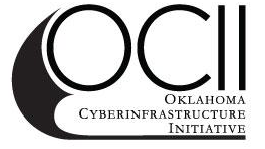 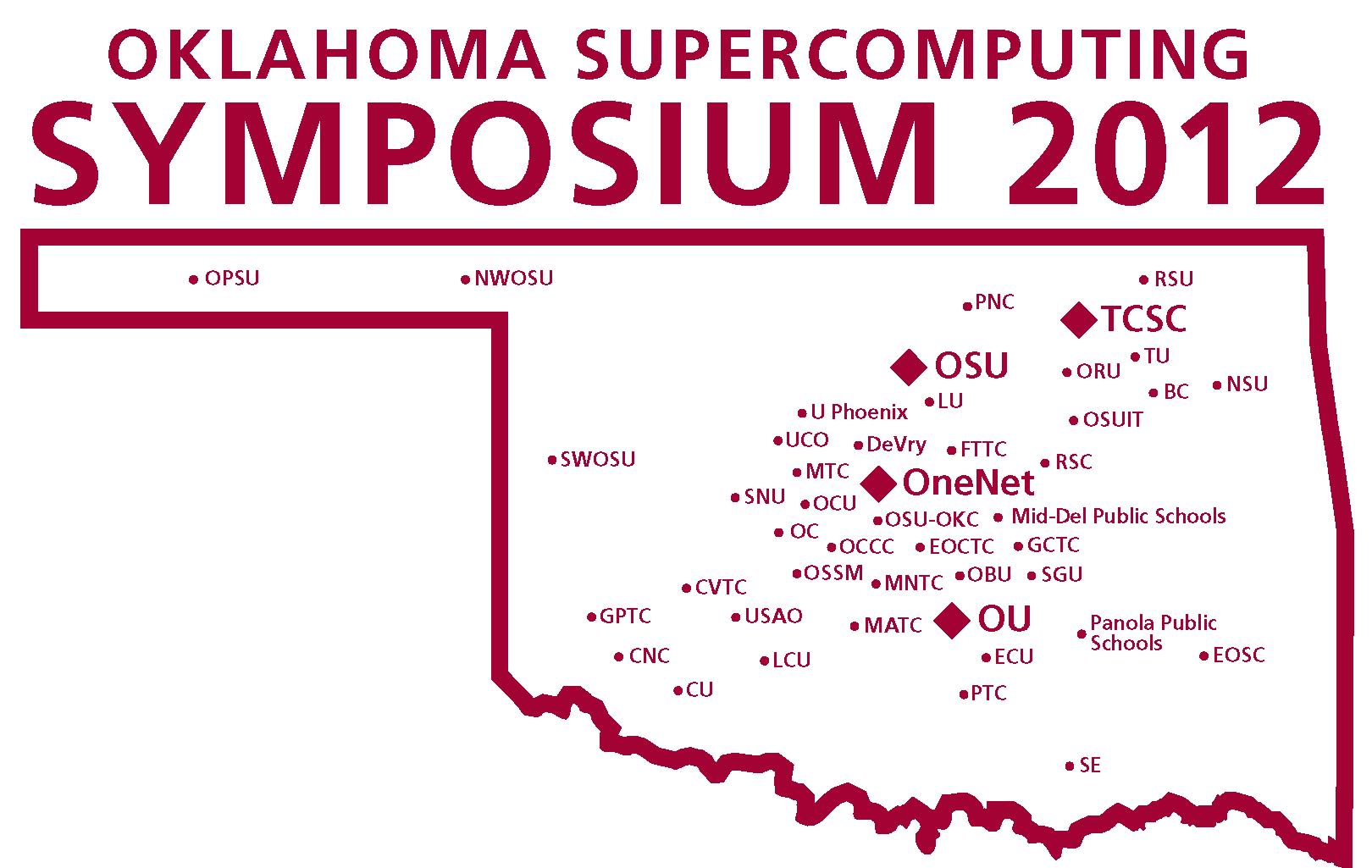 OSCER State of the Center Address
Wed Sep 23 2015
52
OCII Goals
Reach institutions outside the mainstream of advanced computing.
Serve every higher education institution in Oklahoma that has relevant curricula.
Educate Oklahomans about advanced computing.
Attract underrepresented populations and institution types into advanced computing.
OSCER State of the Center Address
Wed Sep 23 2015
53
OneOCII Strategy
OneOCII doesn’t exactly have a strategy; it’d be more accurate to say we have an approach:
Every CI project in the state is part of the larger whole.
Each new project advances a subset of OneOCII.
Not all parts of OneOCII advance at the same time.
Everyone works together on everything.
OSCER State of the Center Address
Wed Sep 23 2015
54
OCII Service Methodologies Part 1
Access (A): to supercomputers and related technologies   (20 OK academic institutions to date).
Dissemination (D): Oklahoma Supercomputing Symposium – annual advanced computing conference                          (25 OK academic institutions to date).
Education (E): “Supercomputing in Plain English” (SiPE) workshop series: 11 talks about advanced computing, taught with stories, analogies and play rather than deep technical jargon. Have reached 248 institutions (academic, government, industry, nonprofit) in 47 US states and territories and 10 other countries (14 OK academic institutions to date).
OSCER State of the Center Address
Wed Sep 23 2015
55
OCII Service Methodologies Part 2
Faculty/Staff Development (F): Workshops held at OU and OSU on advanced computing and computational science topics, sponsored by the National Computational Science Institute, the SC supercomputing conference series, the Linux Clusters Institute, the Virtual School for Computational Science & Engineering. Oklahoma is the only state to have hosted multiple events sponsored by each of these (18 OK academic to date).
Outreach (O): “Supercomputing in Plain English” (SiPE) overview talk (24 OK academic to date).
Proposal Support (P): Letters of commitment for access to OCII resources; collaborations with OCII lead institutions (4 OK academic, 1 nongovernmental).
OSCER State of the Center Address
Wed Sep 23 2015
56
OCII Service Methodologies Part 3
Technology (T): Got or helped get technology (e.g., network upgrade, mini-supercomputer, hi def video camera for telepresence) for that institution (14 OK academic to date).
Workforce Development (W) – (36 OK academic)
Oklahoma Information Technology Mentorship Program (OITMP)
“A Day in the Life of an IT Professional” presentations to courses across the full spectrum of higher education.
Job shadowing opportunities and direct mentoring of individual students.
Institution Types: high schools, career techs, community colleges, regional universities, PhD-granting universities.
Special effort to reach underrepresented populations:
	underrepresented minorities, non-PhD-granting, rural
OSCER State of the Center Address
Wed Sep 23 2015
57
OCII Institution Profile
To date, OCII has served 100 Oklahoma institutions, agencies and organizations:
52 OK academic (2 more booked this semester)
48 OK non-academic
OSCER State of the Center Address
Wed Sep 23 2015
58
OCII Institution Profile
To date, OCII has served 100 Oklahoma institutions, agencies and organizations:
52 OK academic
Universities & Colleges
3 comprehensive PhD-granting
20 regional non-PhD-granting
Community Colleges: 10
Career techs: 13
Secondary schools: 4
Public school systems: 2
48 OK non-academic
OSCER State of the Center Address
Wed Sep 23 2015
59
OCII Institution Profile
So far, OCII has served:
52 OK academic
9 Minority Serving Institutions
15 other institutions with above state average and national average for one or more underrepresented minorities
48 OK non-academic
Minority Serving Institutions
Oklahoma’s only Historically Black College or University
Langston U (Langston)
Native American Serving Non-tribal Institutions
East Central U (Ada)
Northeastern Oklahoma A&M College (Miami)
Northeastern State U (Tahlequah)
Southeastern Oklahoma State U (Durant)
Tribal Colleges
College of the Muscogee Nation (Okmulgee)
Comanche Nation College (Lawton)
Pawnee Nation College (Pawnee)
Other Minority Serving Insitution
Bacone College (Muskogee)
OSCER State of the Center Address
Wed Sep 23 2015
60
OCII Institution Profile
To date, OCII has served 100 Oklahoma institutions, agencies and organizations:
52 OK academic institutions
48 OK non-academic organizations
16 commercial
19 government
2 military
11 non-governmental
OSCER State of the Center Address
Wed Sep 23 2015
61
OCII Academic Institutions
Bacone College (MSI, 25.0% AI, 29.8% AA): T
Cameron U (16.6% AA): A, D, E, F, O, T, W
	Taught advanced computing course using OSCER’s supercomputer (multiple times).
Canadian Valley Tech Center: W
Chisholm Trail Tech Center: W
College of the Muscogee Nation (Tribal): O, T
Comanche Nation College (Tribal): D, O, T
DeVry U Oklahoma City: D, F, O
East Central U (NASNI, 16.9% AI, rural):                        A, D, E, F, O, P, T, W
	Taught advanced computing course using OSCER’s supercomputer.
Eastern Oklahoma State College (24.9% AI): W
Eastern Oklahoma County Tech Center: W
Elgin Middle School: O (tour only)
Francis Tuttle Tech Center: D, T, W
Gordon Cooper Tech Center (13.5% AI, nonmetro): D, O, W
Great Plains Tech Center (11.5% AI): W
Kiamichi Tech Center (18.5% AI): T, W
Langston U (HBCU, 77.2% AA):                       A, D, E, F, O, P, T, W
	NSF Major Research Instrumentation grant for supercomputer awarded in 2012.
 	Note: Langston U (HBCU), East Central U (NASNI) and U Central Oklahoma are the only           non-PhD-granting institutions to have benefited from every category of service that OCII provides.
Average: ~3 (mean 3.5, median 3, mode 1)
AA = African American (7.7% OK population, 13.2% US population)
AI = American Indian (9.0% OK, 1.2% US)
H = Hispanic (9.6% OK, 17.1% US)
ALL = 26.3% OK, 31.5% US
HBCU: Historically Black College or University
NASNI = Native American Serving Non-Tribal Institution
MSI = Minority  Serving Institution
OSCER State of the Center Address
Wed Sep 23 2015
OCII Academic (cont’d)
Lawton Christian School (high school): W
Metro Tech Centers (29.3% AA): D
Mid-America Tech Center: D, W
Mid-Del Public Schools: D
Moore Norman Tech Center: D, W
Northeast Tech Center (21.5% AI): W
Northeastern Oklahoma A&M College         (NASNI, 22.6% AI): T, W
Northeastern State U (NASNI, 22.4% AI, nonmetro): A, D, E, F, O, T, W
	Taught computational chemistry course using OSCER’s supercomputer (multiple).
Northwestern Oklahoma State U: A, F, O
Oklahoma Baptist U (nonmetro): A, D, E, F, O, T, W
Oklahoma Christian U: O, W
Oklahoma City Community College: O, T, W
Oklahoma City U: A, D, E, F, O, T, W
	Educational Alliance for a Parallel Future mini-supercomputer proposal funded in 2011.
	Taught advanced computing course using OSCER’s supercomputer (multiple).
Oklahoma Panhandle State U (rural): A,D,O,W
Oklahoma School of Science & Mathematics (high school): A, D, E, O, W
Oklahoma State U (PhD): A, D, E, F, O, P, T, W
	NSF Major Research Instrumentation proposal for supercomputer funded in 2011.
Oklahoma State U Institute of Technology (community college, 19.9% AI): W
                Average: ~3 (mean 3.5, median 3, mode 1)
AA = African American (7.7% OK population, 13.2% US population)
AI = American Indian (9.0% OK, 1.2% US)
H = Hispanic (9.6% OK, 17.1% US)
ALL = 26.3% OK, 31.5% US
HBCU: Historically Black College or University
NASNI = Native American Serving Non-Tribal Institution
MSI = Minority  Serving Institution
OSCER State of the Center Address
Wed Sep 23 2015
OCII Academic (cont’d)
Oklahoma State U OKC (16.0% AA, community college): O, T, W
Oral Roberts U (17.7% AA): A, F, O, W
Panola Public Schools: D
Pawnee Nation College (Tribal): T
Pontotoc Tech Center (41.6% AI): T, W
Rogers State U (12.9% AI): A, D, F, O
        Taught computational chemistry course using
        OSCER’s supercomputer.
Rose State College (18.0% AA): F, W
Sequoia High School (Tribal): W
St. Gregory’s U (nonmetro): A, D, E, F, O
Southeastern Oklahoma State U                    (NASNI, 21.0% AI, nonmetro): A, D, E, F, O, T, W
	Educational Alliance for a Parallel Future             mini-supercomputer grant funded in 2011.
Southern Nazarene U (16.0% AA): A,D,F,O,P,T,W
	Taught computational chemistry course using OSCER’s supercomputer.
Southern OK Tech Center (10.7% AI): T, W
Southwestern Oklahoma State U (rural):                          A, D, E, F, O, T, W
       Taught advanced computing course using
       OSCER’s supercomputer (multiple).
Tulsa Community College: F, W
U Central Oklahoma: A, D, E, F, O, P, T, W
	NSF Major Research Instrumentation proposal for supercomputer submitted in 2011-13. 
U Oklahoma (PhD): A, D, E, F, O, P, T, W
	NSF Major Research Instrumentation grant for large scale storage funded in 2010. 
U Phoenix: D
U of Science & Arts of Oklahoma                (11.7% AI): A, O
U Tulsa (PhD): A, D, E, F, O, P, T, W
	Taught bioinformatics course using OSCER’s supercomputer.
Average: ~3 (mean 3.5, median 3, mode 1)
AA = African American (7.7% OK population, 13.2% US population)
AI = American Indian (9.0% OK, 1.2% US)
H = Hispanic (9.6% OK, 17.1% US)
ALL = 26.3% OK, 31.5% US
HBCU: Historically Black College or University
NASNI = Native American Serving Non-Tribal Institution
MSI = Minority  Serving Institution
OSCER State of the Center Address
Wed Sep 23 2015
OCII Non-academic
Commercial (16)
Andon Corp : D, F
Chesapeake Energy Corp : D
Creative Consultants : D
Fusion Geophysical: D
Indus Corp: D, E
Information Techknologic: D
KANresearch: D
KeyBridge Technologies: D
Lumenate: D
OGE Energy Corp: D
Perfect Order (now defunct): D
PowerJam Production Inc: D
Versatile: D
Visage Production Inc: D, E
Weather Decision Technologies Inc : A
Weathernews Americas Inc.: A, D
Government (19)
City of Duncan: D
City of Edmond: D
City of Nichols Hills: D
City of Tulsa: E
NOAA National Severe Storms Laboratory:     A, D, E, F
NOAA Storm Prediction Center: D
NOAA National Weather Service: D
NOAA Radar Operations Center: D
OK Climatological Survey: D
OK Department of Health: D, E
OK Department of Human Services: D, E
OK Department of Libraries: D
OK Department of Mental Health and Substance Abuse Services: D
OK Office of State Finance: D
Oklahoma State Chamber of Commerce: D
OK State Regents for Higher Education: A, D, T
OK State Supreme Court: D
OK Tax Commission: D
Tulsa County Court Services: D
OSCER State of the Center Address
Wed Sep 23 2015
65
OCII Non-academic (cont’d)
Military (2)
Fort Sill Army Base: E
Tinker Air Force Base: A, D, E, F, O
Non-governmental/non-profit (11)
American Society of Mechanical Engineers, Oklahoma City chapter: O
Engineering Club of Oklahoma City: O
Lions Club of Norman OK: O
Lions Club of Shawnee OK: O
Norman Science Café: O
Oklahoma EPSCoR: D
Oklahoma Historical Society: D
Oklahoma Innovation Institute/Tulsa Research Partners: A, D, E, O, P
Oklahoma Medical Research Foundation:       A, D, P
Oklahoma Nanotechnology Initiative: D
Samuel Noble Roberts Foundation (rural):      A, D, E, F, T
OSCER State of the Center Address
Wed Sep 23 2015
66
OCII Outcomes: Research
External research funding to OK institutions facilitated by OCII lead institutions (Fall 2001- Summer 2015): over $174M
Funded projects facilitated: over 300
OK faculty and staff: over 130 in ~20 academic disciplines
Publications facilitated: over 1600
OSCER State of the Center Address
Wed Sep 23 2015
67
OCII Outcomes: Research
Specifically needed OCII just to be funded: over $43M
	(OneOCII necessary but far from sufficient)
NSF EPSCoR RII Track-1 (2008-13): $15M to OK
NSF EPSCoR RII Track-1 (2013-18): $20M to OK (+$4M Regents)
NSF EPSCoR RII Track-2: $3M to OK
NSF EPSCoR RII C2: $1.17M to OK
NSF MRI (OU): $793K
NSF MRI (OSU): $908K, $951K
NSF MRI (Langston U): $250K
NSF CC-NIE (OU, OSU, LU, OII, OneNet): $500K
NSF MRI (UCO): $305K
NSF CC*IIE (OU): $400K
NSF CC*IIE (GPN, OneNet, others): $130K
NSF MRI (TU): $180K
OSCER State of the Center Address
Wed Sep 23 2015
68
OCII Outcomes: MRI Grants
NSF Major Research Instrumentation for CI: over $2.5M
NSF MRI (OU): $340K, 2003; $793K, 2010; submitting 2016
NSF MRI (OSU): $908K, 2011; $951K, 2015
NSF MRI (Langston U): $250K, 2012
NSF MRI (UCO): $305K, 2014
NSF MRI (TU): $180K, 2015
How do we stack up (since 2001 when OSCER was founded)?
OK: 15.5% of funding, 11% of PIs, 13% of awards
OU: 13.5% of funding
Among units, IT is 4th in number of awards, 4th in total funding.
Among PIs, Neeman is 1st in awards and 1st in funding (13.5%).
OSU: 18.5% of funding
Langston U: 100% of funding
UCO: 70% of funding; Lemley is 1st in funding
OSCER State of the Center Address
Wed Sep 23 2015
69
OCII Outcomes: Education
Teaching: 9 institutions including 3 MSIs
Teaching/taught parallel computing using OneOCII resources:
Cameron U – multiple times
East Central U (NASNI)
Oklahoma City U – multiple times
Southwestern Oklahoma State U
Taught parallel computing via LittleFe baby supercomputer and OneOCII resources:
Southeastern Oklahoma State U (NASNI) – multiple times
Taught computational chemistry using OSCER resources:
Northeastern State U (NASNI) – multiple times
Southern Nazarene U
Rogers State U – multiple times
Taught Bioinformatics using OCII resources:
U Tulsa – 2 semester sequence
OSCER State of the Center Address
Wed Sep 23 2015
70
OCII Outcomes: Resources
7 institutions including 2 MSIs, plus C2 institutions
NSF Major Research Instrumentation grants: $1.95M
OU: Oklahoma  PetaStore, $793K (in production)
Oklahoma State U: Cowboy cluster, $909K (in production)
Langston U: cluster, $250K (recently deployed)
U Central Oklahoma: cluster, $305K (just awarded)
NEW! U Tulsa: cluster, $180K (just awarded)
LittleFe baby supercomputer grants ($2500 each)
OU: Ron Barnes
Oklahoma City U: Larry Sells & John Goulden
Southeastern Oklahoma State U: Mike Morris & Karl Frinkle
Networking: C2 grant: $1.17M, CC-NIE grant $500K
OSCER State of the Center Address
Wed Sep 23 2015
71
OK Optical Initiative (NSF EPSCoR C2)
Hardware
Statewide Ring upgrade: replaced routed mux/demuxes with Reconfigurable Optical Add Drop Modules: much less expensive and much more straightforward to add new 10G circuits.
Institutional upgrades
OU and OSU: cluster upgraded to 10G shared from GigE (10X), then upgraded to 20G (2 x 10G) dedicated (20X), which is connected to Internet2’s 100G Innovation Platform backbone.
OU: mini-Science DMZ.
U Tulsa: upgraded to GigE from 200 Mbps (5X).
Samuel Roberts Noble Foundation: (private non-profit research institutions): upgraded to GigE from 45 Mbps for research (22X), 100 Mbps for commodity (2X)
OSCER State of the Center Address
Wed Sep 23 2015
72
OK Optical Initiative (NSF EPSCoR C2)
Hardware (continued)
Institutional Upgrades (continued)
Langston U (Oklahoma’s only Historically Black College or University): upgraded to 10G from 100 Mbps (100X) for research.
Bacone College (Minority Serving Institution): campus backbone upgraded to 100 Mbps with GigE core from 10 Mbps (10X upgrade).
College of the Muscogee Nation (Tribal): network core for new residence hall.
Comanche Nation College (Tribal) distance learning system.
Pawnee Nation College (Tribal) Internet radio station, distance learning system, campus backbone upgrade to GigE.
OK IT Mentorship Program
OSCER State of the Center Address
Wed Sep 23 2015
73
OK Optical Initiative Side Effects
100G connection to Internet2’s Innovation Platform
OU+OSU Shared Services initiative: leveraging C2 investments to create enterprise IT collaborations both within and between the institutions.
OU Virtual data center – highly robust
Virtualized services
Substantial savings from shared infrastructure and shared purchasing vehicles.
NOT AT ALL FUNDED BY C2.
But, leverages C2 capabilities – if not for the C2, Shared Services would have had to make the exact same investments in the state ring.
OSCER State of the Center Address
Wed Sep 23 2015
74
OCII HPC (2008-12)
Just over 40 TFLOPs of HPC capacity across the state:
OU: 34.5 TFLOPs (internally funded)
OSU: 6.3 TFLOPs (internally funded)
OSCER State of the Center Address
Wed Sep 23 2015
75
Education, Outreach, Training, etc
Education
Supercomputing in Plain English (SiPE)
Outreach
SiPE Overview Talk, Cyberinfrastructure tours
Training
Various technology trainings (run by vendors)
Faculty/Staff Development
Summer workshops
Workforce Development
Oklahoma IT Mentorship Program
OSCER State of the Center Address
Wed Sep 23 2015
76
Supercomputing in Plain English
FREE and OPEN TO ALL
Provided every other spring (upcoming Spring 2015)
Available LIVE via videoconferencing
Topics
Overview: What the Heck is Supercomputing?
The Tyranny of the Storage Hierarchy
Instruction Level Parallelism
Stupid Compiler Tricks
Shared Memory Multithreading
Distributed Multiprocessing
Application Types and Parallel Paradigms
Multicore Madness
High Throughput Computing
GPGPU: Number Crunching in Your Graphics Card
Grab Bag: Scientific Libraries, I/O Libraries, Visualization
http://www.oscer.ou.edu/education/
OSCER State of the Center Address
Wed Sep 23 2015
77
SiPE Participants
362 institutions, firms, agencies and organizations in         51 US states & territories and 17 other countries
Academic: 251 institutions in 51 US states & territories and 15 other countries
88 institutions in 26 EPSCoR jurisdictions
16 institutions in Oklahoma
Industry: 49 firms in the US and 4 other countries
Government: 44 – US federal and state plus 7 other countries
Non-Governmental: 18 (US and 1 other country)
Missing US states & territories
EPSCoR states: RI, VT
EPSCoR territories: Guam (no PhD-granting)
Other territories: American Samoa, Northern Marianas Islands (community colleges only)
OSCER State of the Center Address
Wed Sep 23 2015
78
E
E
E
E
Outreach: Presentations & Tours
Other Universities
 SUNY Binghamton (NY)
 Bradley University (IL)
 Cameron University (OK)
 The Citadel (SC)
 College of the Muscogee Nation (OK)     
 Comanche Nation College (OK)                                                                                                                                                              
 DeVry University (OK)
 East Central University (OK)
 El Bosque University (Bogota Colombia)
 Southwestern University (TX)
 Langston University (OK)
 Louisiana State University
 Midwestern State University (TX)
 Northeastern Oklahoma State University
 Northwestern Oklahoma State University
 Oklahoma Baptist University
 Oklahoma City University
 Oklahoma State University x 2
 Oklahoma State University – OKC
 Oral Roberts University (OK) x 2
 Rogers State U (OK)
 Philander Smith College (AR)
 St. Gregory’s University (OK) x 2
 Southeastern Oklahoma State University x 2
 Southern Nazarene University (OK)
 Southwestern Oklahoma State University x 2
 Texas A&M-Commerce
 University of Arkansas Fayetteville
 University of Arkansas at Little Rock
 University of Arkansas at Pine Bluff
 University of Central Oklahoma
 University of Oklahoma-Tulsa
 University of Science & Arts of Oklahoma
 University of Texas Brownsville
 University of Tulsa (OK)
High Schools and High School Programs
Oklahoma School of Science & Mathematics x 2
Oklahoma Christian University’s Opportunity Bytes Summer Academy
Dept of Energy National Scholarship Finalists
Ardmore High School (OK)
Elgin Middle School
Courses at OU
Chem Engr: Industrial & Environmental Transport Processes (D. Papavassiliou)
Engineering Numerical Methods (U. Nollert)
Math: Advanced Numerical Methods (R. Landes)
Electrical Engr: Computational Bioengineering (T. Ibrahim)
Research Experience for Undergraduates at OU
Ind Engr: Metrology REU (T. Reed Rhoads)
Ind Engr: Human Technology Interaction Center REU (R. Shehab)
Meteorology REU (D. Zaras)
External
American Society of Mechanical Engineers, OKC Chapter
Engineering Club of Oklahoma City
Association for Computing Machinery (ACM) Special Interest Group on Computer Science Education (SIGCSE) 2010
Oklahoma State Chamber of Commerce
National Educational Computing Conference 2006 (virtual tour via videoconference)
Norman (OK) Lions Club
Society for Information Technology & Teacher Education conference 2008, 2009, 2010
Acxiom Conference on Applied Research in Information Technology 2008
Shawnee (OK) Lions Club
Oklahoma Louis Stokes Alliance for Minority Participation (@ OSU) 2010 (Keynote)
Norman (OK) Science Café
Tech Forum Texas 2010
Texas Computer Education Association 2011
Tinker Air Force Base
Consortium for School Networking 2011
Consortium for Computing Sciences in Colleges 2011 (Keynote)
SC07-13
OSCER State of the Center Address
Wed Sep 23 2015
79
Fac/Staff Dev: Summer Workshops
National Computational Science Institute workshops
Intro to Parallel Programming & Cluster Computing weeklong: summer 2004, summer 2005, summer 2008, summer 2009, summer 2012
Intro to Parallel Programming & Cluster Computing daylong: fall 2003, fall 2007-11
Intermediate Parallel Programming & Cluster Computing weeklong: summer 2010, summer 2011
LittleFe baby supercomputer buildout (summer 2011 – first ever anywhere; summer 2012)
Computational Chemistry for Chemistry Educators weeklong: summer 2009, summer 2011
Many of these were co-sponsored by Oklahoma EPSCoR (2008-2012) and/or the SC Education Program (2007-9, 2011)
OSCER State of the Center Address
Wed Sep 23 2015
80
Fac/Staff Dev: Summer Workshops
Linux Clusters Institute workshops: June 2005, Feb 2007
Selected to host the next LCI workshop (2015)
Virtual School for Computational Science & Engineering weeklong
2012: Programming Heterogeneous Parallel Computing Systems; Proven Algorithmic Techniques for Many-core Processors (both on GPU computing)
2013, 2015: Data Intensive Summer School (big data)
Software Carpentry Bootcamp (2013): Python, scripting, version control etc
Bioinformatics weeklong (2012, 2015)
SUMMARY: Every summer 2004-2015 except 2006, 2007.
OSCER State of the Center Address
Wed Sep 23 2015
81
OK IT Mentorship Program
The Oklahoma Information Technology Mentorship Program is sending networking professionals to universities, colleges, career techs and even a high school statewide.
These professionals will give talks on the practicalities of being a networking professional – what that career choice means day by day.
We also provide both live and virtual job shadowing opportunities – students can follow networking professionals around to see what their work looks like, either in person or via Twitter and Facebook.
So far we’ve done over 100 events for 39 institutions.
OSCER State of the Center Address
Wed Sep 23 2015
82
OneOklahomaCyberinfrastructureInitiative2013-18
OneOklahoma Cyberinfrastructure Initiative
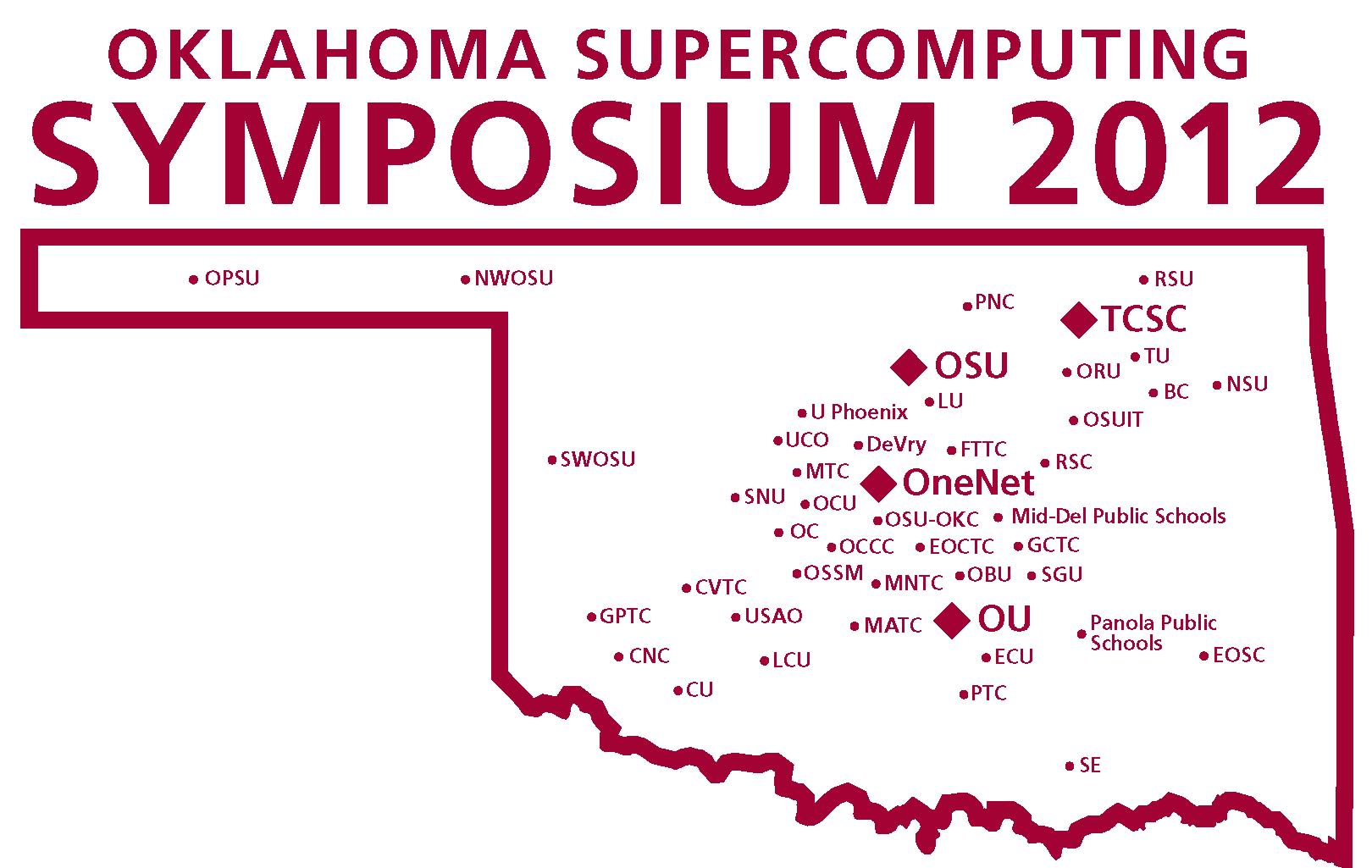 TSC
2013-18
Resource Providers: OU, OSU, TSC, Langston (HBCU, HEP)
All OCII Services
Informatics: Research facilitators (NOT researchers) who embed in specific research teams . Expands Informatics team from just OU to OSU, available to others statewide.
cyberCommons: adaptable Big Data environment developed under OK-KS Track-2 (2009-13).
Data Stewardship Initiative: collaboration among CI and Libraries.
OK STEM Mentorship Program: extended OK IT Mentorship Program to other STEM disciplines.
LU
So far:
52 OK academic
48 OK non-academic
OSCER State of the Center Address
Wed Sep 23 2015
84
NEW! OneOCII
All of OCII, plus:
Informatics professionals: research facilitators embedded in specific research projects (and largely funded by them)
CyberCommons (from old NSF EPSCoR RII Track-2 grant)
Software platform for end-to-end research workflow support
Physical resources
Research Cloud: research teams can buy virtual servers
Hadoop cluster
Data Stewardship Initiative (led by Libraries)
Oklahoma STEM Mentorship Program (not just IT) – already 20 institutions signed up, including 3 new
OSCER State of the Center Address
Wed Sep 23 2015
85
NSF EPSCoR RII Track-1
“Adapting Socio-ecological Systems to Increased Climate Variability”
OU, OSU, U Tulsa, Noble Foundation
$24M ($20M NSF, $4M State Regents) over 5 years
Includes just under $1M for Informatics
OU: heavy in Year 1 and first half of Year 2, light thereafter
OSU: nothing in Year 1 and first half of Year 2, 1 FTE thereafter
Sustainability plan, in place, guarantees at least through 2021
OSCER State of the Center Address
Wed Sep 23 2015
86
OneOCII HPC
Over 200 TFLOPs of HPC capacity across the state             (5X increase from 2008-12)
OU: 110.6 TFLOPs, acquired 2012 (internally funded)
OSU: 48.8 TFLOPs, acquired 2012 (NSF MRI)
Langston U: 8 TFLOPs CPU, 18.72 TFLOPs GPU,  acquired 2013 (NSF MRI)
Tandy Supercomputing Center (Tulsa): 34.56 TFLOPs, acquired 2013 (independently of OCII/OneOCII)
UCO: 30+ TFLOPs
OSCER State of the Center Address
Wed Sep 23 2015
87
OK STEM Mentorship Program
Already have presenters signed up for:
Agriculture
Earth Sciences
Atmospheric Sciences: Meteorology
Ecological Sciences: Ecology, Rangeland Ecology, Urban Ecology
Geographical Sciences: Geography, Geographic Information Systems
Engineering: IT/CS
Libraries
Life Sciences: Plant Biology
Social Sciences: Anthropology, Economics, Political Science
OSCER State of the Center Address
Wed Sep 23 2015
88
Advanced Cyberinfrastructure Research & Education Facilitators2015-16
History
March 2012: Clemson U creates “Condo of Condos” initiative.
Apr 2013: Clemson U submits “Condo of Condos” proposal, including ACI-REFs and networking hardware:
	13 institutions, 4 years, $33M+
March 2015: Proposal partially funded, ACI-REFs only:
	6 institutions (not OU), 2 years, $5.3M
Apr 2015: OU submits ACI-REF CC*IIE proposal.
Sep 2015: NSF announces OU ACI-REF grant.
2 years of 1.0 FTE (Oct 2015 – Sep 2016)
2 summer workshops (2015, 2016) on how to be an ACI-REF
OSCER State of the Center Address
Wed Sep 23 2015
90
What’s an ACI-REF?
An Advanced Cyberinfrastructure – Research & Education Facilitator (ACI-REF) works directly with research teams to adopt advance cyberinfrastructure into their research and education.
OSCER personnel have been providing a low-intensity version of this service since the beginning.
OU Informatics personnel have been providing a high intensity version since fall 2010.
OU’s ACI-REF FTE focuses on high end networking, especially SDN via OFFN.
OSCER State of the Center Address
Wed Sep 23 2015
91
ACI-REF Grant Objectives #1
Data-Intensive Research Facilitation: Via Software Defined Networking (SDN) across OFFN, facilitate end-to-end management, by researchers, of high bandwidth/high performance data flows through a distributed hierarchy of open standards tools, providing researchers with a new layer of transparency into network transport at OU, among OneOCII institutions, and with ACI-REF members.
Oklahoma ACI-REF project: Lead and facilitate adoption of the ACI-REF approach across Oklahoma, leveraging extant and emerging capabilities within OneOCII.
OSCER State of the Center Address
Wed Sep 23 2015
92
ACI-REF Grant Objectives #2
National training regime: Provide a “virtual residency” program for Campus CI Engineers and other ACI-REFs, open to not only CC*IIE awardees and ACI-REF members but any institution that needs.
Research Experiences for Undergraduates (REU) Sites/Supplements: Foster undergraduate research at OU via a culture of integrating REU sites and supplements into STEM research, including by all research themes on the ACI-REF grant.
OSCER State of the Center Address
Wed Sep 23 2015
93
Research Projects Part 1
High Energy Physics
also on on DOE EPSCoR, C2, PetaStore, OFFN
8 Gbps
$1.7M current, $1M pending/planned
7 faculty, 2 staff, 4 postdocs, 9 grad students
Spring Realtime Storm Forecasting Experiment (CAPS)
also on C2, PetaStore, OFFN
12 Gbps
$2.5M current, $1M pending/planned
6 faculty, 10 staff, 20 grad students
Weather Radar (ARRC)
also on PetaStore, OFFN
1.9 Gbps
$10M current, $30M pending/planned
16 faculty, 7 staff, 16 postdocs, ~60 grad students, ~10 undergrads
OSCER State of the Center Address
Wed Sep 23 2015
94
Research Projects Part 2
Tornado Models (IDEA)
also on EPSCoR RII Track-2, PetaStore, OFFN
0.6 Gbps
$600K current, $500K pending/planned
Warn on Forecast (CIMMS): NEW!
0.5 Gbps
$677K current
12 staff, 4 postdocs, 3 grad students
Ecological Informatics (EOMF)
also on EPSCoR RII Track-2, OFFN
0.2 Gbps
$5M current, $8M pending/planned
1 faculty, 3 staff, 3 postdocs, 7 grad students, 1 undergrad
OSCER State of the Center Address
Wed Sep 23 2015
95
Research Projects Part 3
Data Networks (CS)
also on OFFN
$720K current
2 faculty, 3 grad students
TOTALS
23 Gbps
$21 current, $40M pending/planned
33 faculty, 34 staff, 27 postdocs, ~108 grad students, ~14 undergrads
OSCER State of the Center Address
Wed Sep 23 2015
96
ACI-REFVirtual Residency
ACI-REF Virtual Residency
First week of June
50 participants (28 onsite, 22 videoconferenced)
39 institutions
26 states and territories
21 institutions in 12 EPSCoR jurisdictions
5 Minority Serving Institutions,
5 non-PhD-granting institutions
OSCER State of the Center Address
Wed Sep 23 2015
98
Virtual Residency Structure
Plenaries
Breakout sessions in two tracks
Computational & Data-Enabled Science & Engineering
Software Defined Networking
Practica
OSCER State of the Center Address
Wed Sep 23 2015
99
Plenary Topics
Introduction to Research Cyberinfrastructure Consulting
How to Give a Cyberinfrastructure Tour
Effective Communication: How to Talk to Researchers About Their Research 
Cyberinfrastructure User Support (slides provided by  Memo Belgin)
Faculty: Tenure, Promotion, Reward System (Prof. Bruce Mason, OU Physics)
Using Videoconferencing and Collaboration Technologies for Consulting (S. Patrick Calhoun, OSCER & JUB Sheriff, OU IT)
Writing Grant Proposals (Linda Mason, Oklahoma State Regents for Higher Education)
OSCER State of the Center Address
Wed Sep 23 2015
100
Plenary Topics (cont’d)
The Shifting Landscape of CI Funding Opportunities      (Dr. J. Barr von Oehsen, Clemson U)
So You Want to Write a Cyberinfrastructure Proposal 
Stories from the Trenches
OSCER State of the Center Address
Wed Sep 23 2015
101
CDS&E Breakout Track
Deploying Community Codes (Josh Alexander, OSCER)
Practicum: Real Users and Their CDS&E Research:      Prof. Amy McGovern, OU Computer Science
Benchmarking & Tuning (Brett Zimmerman, OSCER)
Practicum: Real Users and Their CDS&E Research          (Prof. Randy Kolar & Dr. Kendra Dresback, OU Civil Engr)
“Speed Dating:” Real Users and Their CDS&E Research (multiple STEM research teams)
Two sessions (Tue & Thu)
OSCER State of the Center Address
Wed Sep 23 2015
102
CDS&E Breakout Track
Finding and Provisioning Remote Resources 
XSEDE: Jeff Pummill, University of Arkansas 
Open Science Grid: 
Horst Severini, OSCER/OU High Energy Physics
Elizabeth Prout, Indiana University (via video)
Rob Gardner, University of Chicago (via video)
OSCER State of the Center Address
Wed Sep 23 2015
103
SDN Track
OpenFlow lecture
OpenFlow lab
Exploring Open Daylight lecture
Exploring Open Daylight lab
Practica: Real Users’ High Bandwidth Research           (High Energy Physics, Warn on Forecast)
The Software in SDN lecture
The Software in SDN lab
OSCER State of the Center Address
Wed Sep 23 2015
104
Acknowledgements
Portions of this material are based upon work supported by the National Science Foundation under the following grants:
Grant No. EPS-0814361, “Building Oklahoma's Leadership Role in Cellulosic Bioenergy”
Grant No. EPS-1006919, “Oklahoma Optical Initiative”
Grant No. OCI-1039829, “MRI: Acquisition of Extensible Petascale Storage for Data Intensive Research”
Grant No. OCI-1126330, “Acquisition of a High Performance Compute Cluster for Multidisciplinary Research”
Grant No. ACI- 1229107, “Acquisition of a High Performance Computing Cluster for Research and Education”
Grant No. EPS-1301789, “Adapting Socio-ecological Systems to Increased Climate Variability”
Grant No. ACI-1341028, “OneOklahoma Friction Free Network”
Grant No. ACI-1429702, “Acquisition of a High Performance Computing Cluster for Research at a Predominantly Undergraduate Institution”
Grant No.  ACI-1440774, “Leveraging Partnerships Across the Great Plains to Build Advanced Networking and CI Expertise”
Grant No. ACI-1440783, “A Model for Advanced Cyberinfrastructure Research and Education Facilitators”
OSCER State of the Center Address
Wed Sep 23 2015
105
Acknowledgements
Dell provided seed systems for the OU Research Cloud (“OURcloud”) and the OU Science DMZ.
OSCER State of the Center Address
Wed Sep 23 2015
106
Symposium 2015 Sponsors: Thank You!
Academic sponsor (1)
Great Plains Network
Industry sponsors (17/18)
Platinum (1): Intel + HP
Gold (7): Arista Networks, Brocade/Lumenate, Dell, Mellanox Technologies, NVIDIA, Quantum, Qumulo
Silver (4): Cray, DataDirect Networks, SGI, Spectra Logic
Bronze (5/6): Adaptive Computing, Advanced Clustering Technologies, Aspen Systems, Penguin, Pinnacle/EMC
Thank you all! Without you, the Symposium couldn’t happen.
Over the past 14 Symposia, we’ve had a total of 84 companies as sponsors – and more than half have repeated (or were acquired by/merged with other sponsors).
OSCER State of the Center Address
Wed Sep 23 2015
107
Thanks!
OU IT
OU CIO/VPIT Loretta Early
Symposium committee: Josh Alexander (OU), Dana Brunson (OSU), Debi Gentis (OU), George Louthan (OII), Franklin Fondjo Fotou (LU), Joel Snow (LU), Karl Frinkle (SE), Evan Lemley (UCO)
Symposium coordinator: Debi Gentis
Sponsorship coordinator: Chance Grubb
OSCER Operations Team: Dave Akin, Brett Zimmerman, Josh Alexander, Patrick Calhoun
All of the OU IT folks who helped put this together
CCE Forum
Jake Maurer, Kristin Livingston
The whole Forum crew who helped put this together
OSCER State of the Center Address
Wed Sep 23 2015
108
Thanks: Plenary Speakers
Jim Kurose, NSF Computer & Information Science & Engineering Directorate
Carl Grant (OU), Adrian Alexander (TU), Jennifer Fitzgerald (Noble), Mark Laufersweiler (OU), Robin Leech (OSU), Habib Tabatabai (UCO)
Monica Martinez-Canales, Intel & Stephen Wheat, HP (Platinum sponsors)
OSCER State of the Center Address
Wed Sep 23 2015
109
Thanks: Gold Sponsor Speakers
Mickey Stewart, Arista Networks
Dan DeBacker, Brocade Communications Systems Inc.
DJ Spry, Dell
Kashif Chauhan & D. Kent Snider, Mellanox Technologies
Bob Crovella, NVIDIA
Neal Wingenbach, Quantum
Bob Collins, Qumulo
OSCER State of the Center Address
Wed Sep 23 2015
110
Thanks: Breakout Speakers
Kate Adams, GPN
Dan Andresen, KSU
Joseph Babb, Tinker AFB
Dana Brunson, OSU
Eduardo Colmenares, MWSU
Nick Davis, OU Tulsa
Jim Ferguson, NICS
Karl Frinkle & Mike Morris, SEOSU
John Hale, Peter Hawrylak, Andrew Kongs, TU
Utkarsh Kapoor, OSU
Scott Lathrop, XSEDE/Shodor
David Monismith
Mukundhan Selvam, WSU
Dan Stanzione, TACC
OSCER State of the Center Address
Wed Sep 23 2015
111
Thanks!
To all of your for participating, and to those many of you who’ve shown us so much loyalty over the past 14 years.
OSCER State of the Center Address
Wed Sep 23 2015
112
Such a bargain!
If you want your t-shirt and your power bank, all you have to do is give us a completed evaluation form!
It’s that easy!
What a bargain!
OSCER State of the Center Address
Wed Sep 23 2015
113
To Learn More
http://www.oscer.ou.edu/

http://oneocii.okepscor.org/
OSCER State of the Center Address
Wed Sep 23 2015
114
Thanks for your attention!Questions?
OneOklahomaFriction Free Network2013-15
NSF CC-NIE Grant
OneOklahoma Friction Free Network (OFFN)
Multi-institutional Science DMZ
Software Defined Networking
Dedicated 10G among the participating sites
Aggregate compute: 
     just over 200 TFLOPs
    (peak)
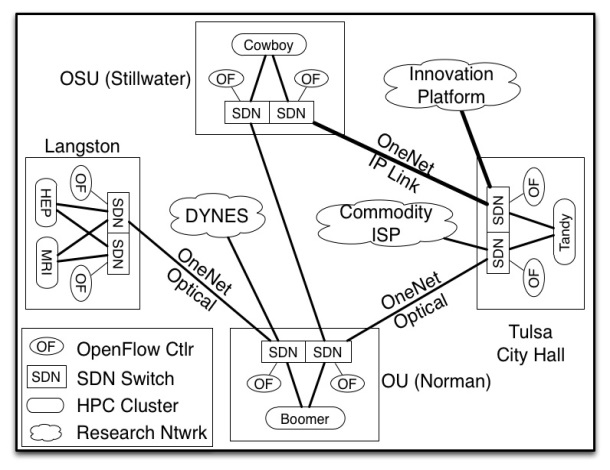 48.8 TFLOPs
(NSF MRI)
8 TFLOPs (NSF MRI)
34.5
TFLOPs
111.6 TFLOPs
PetaStore (NSF MRI)
OSCER State of the Center Address
Wed Sep 23 2015
117
Objectives
Deploy and maintain, at the four institutions, a research-only network consisting of institutional last mile components that are independent of enterprise networks, with its internal hub collocated with OneNet.
Apply Software Defined Networking (SDN) across OFFN, facilitating end-to-end management, by researchers, of high bandwidth/high performance data flows through a distributed hierarchy of open standards tools, giving researchers a new layer of transparency into network transport.
Provide these capabilities – OFFN's in particular and OneOCII's in general – to all relevant researchers and educators statewide, and facilitate their use.
OSCER State of the Center Address
Wed Sep 23 2015
118
Initial Science Drivers
High Energy Physics (ATLAS, DØ): OU, LU, OSU
Real Time Numerical Weather Prediction: OU
Weather Radar: OU
Bioinformatics: OSU
Ecological Informatics: OU (added after grant started)
… with more to come.

Identified aggregate bandwidth: 23+ Gbps (when everything is going full tilt at the same time)
OSCER State of the Center Address
Wed Sep 23 2015
119
Science Driver: High Energy Physics
Senior Personnel
H. Severini (OU)
P. Skubic (OU)
J. Snow (LU)
M. Strauss (OU)
Oklahoma Center for High Energy Physics (OCHEP)
Funding: $1.7M current, $1M planned (NSF, DOE, Fermilab)
7 faculty, 2 staff, 4 postdocs, 3 graduate students
Identified bandwidth need: up to 8 Gbps sustained
OSCER State of the Center Address
Wed Sep 23 2015
120
Science Driver: High Energy Physics
OU and LU already do a lot of ATLAS computing         (data analysis and Monte Carlo simulation).
OU, LU and OSU constitute the Oklahoma Center for   High Energy Physics (OCHEP).
OSU physicists aren’t doing computational.
OU, LU and U Texas Arlington constitute the NSF’s ATLAS Southwest Tier2 Center (SWT2), which is consistently in the top 3 most productive US academic Tier2 sites (OU is consistently #6-#8 most productive US academic institution).
OSU and TSC have agreed to provide their idle cycles for ATLAS jobs, but will kill them off in favor of local jobs.
OSCER State of the Center Address
Wed Sep 23 2015
121
Science Driver: Weather Prediction
OU Center for Analysis & Prediction of Storms (CAPS)
Senior Personnel
M. Xue (CAPS Director and faculty in OU’s School of Meteorology)
K. Brewster (CAPS Associate Director)
Funding: $2.5M per year current, $1M per year planned (NSF, NOAA)
6 faculty, 10 staff, 20 graduate students
Identified bandwidth need: 12 Gbps sustained (during the annual Spring Realtime Storm Forecasting Experiment, mid-March – mid-June)
OSCER State of the Center Address
Wed Sep 23 2015
122
Science Driver: Weather Radar
Advanced Radar Research Center (ARRC)
Senior Personnel: Tian-You Yu et al
Funding: $10M current, $5M pending, $25M planned (NOAA, NSF, NASA, industry)
15 faculty, 2 staff, 11 postdocs, ~60 graduate students,    ~10 undergraduates
Identified bandwidth need: 1.9 Gbps sustained
OSCER State of the Center Address
Wed Sep 23 2015
123
Science Driver: Bioinformatics
OSU Bioinformatics program
Senior Personnel Elshahed (OSU), Hoyt (OSU)
Funding: $6.1M current, $4.4M pending (NSF, NIH, USDA, DOD, US Army, OCAST, OK Ag Experiment Station)
14 faculty, 6 postdocs, 35 graduate students
Identified bandwidth need: likely 1.6+ Gbps – lesser of (a) bandwidth of OSU HPC cluster disk or (b) bandwidth of Oklahoma PetaStore disk
OSCER State of the Center Address
Wed Sep 23 2015
124
Network Deployment Goals
Provide a proven, commercial off-the-shelf (COTS) hardware platform backed with vendor support.
Realize the Science DMZ goals through the use of a truly independent network at each campus site.
The network deployment will consist of dedicated optical pathways to the optical transport provider (OneNet), as well as to the local campus backbone where desired.
Deploy a fully virtualized infrastructure, to be used simultaneously by multiple research entities, presented to each entity as a dedicated “slice” of the overall resource.
Leverage federation to provide oversight and visibility into the operations of the virtualized platform.
OSCER State of the Center Address
Wed Sep 23 2015
125
Network Deployment Goals (cont’d)
Realize the full potential of OFFN through awareness, training, site-specific hand-off, and communities of support for OFFN adopters.
OSCER State of the Center Address
Wed Sep 23 2015
126
State Diagram (Conceptual)
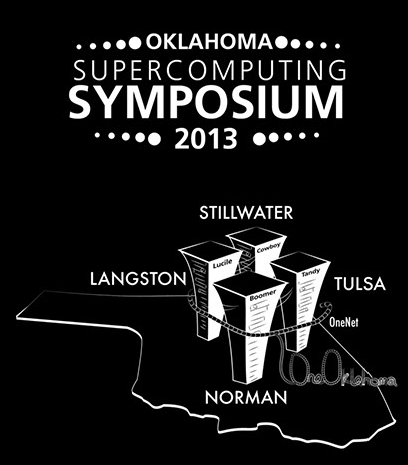 OneNet
OSCER State of the Center Address
Wed Sep 23 2015
127
State Diagram (Logical)
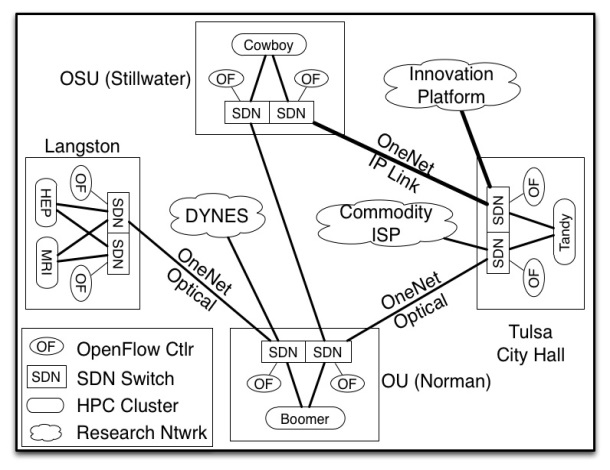 OSCER State of the Center Address
Wed Sep 23 2015
128
Institutional Design
SDN switches provide a virtualized data plane resource, to effectively and efficiently forward Ethernet traffic based on rules configured on the SDN controller. (Note that TSC will use a 24-port SDN-capable Brocade linecard instead.)
Platform support switches provide the connectivity required for out-of-band management functions, including server lights-out management, SDN switch component management, and Virtual Machine (VM) host management.
OSCER State of the Center Address
Wed Sep 23 2015
129
Institutional Design (cont’d)
Servers provide multiple virtualized SDN controller resources, plus a virtualized platform for providing performance toolsets, management and monitoring utilities, and data transfer tools (e.g., perfSonar). 
Software (all Open Source and/or free)
OS virtualization platform (Xen, VirtualBox or Qemu)
Linux host and guest OS (Fedora or CentOS)
SDN controller (Beacon or Floodlight)
Performance testing (iPerf and the PSPerformance Toolkit)
Monitoring (Cacti or Nagios)
OSCER State of the Center Address
Wed Sep 23 2015
130
Institutional Diagram (Logical)
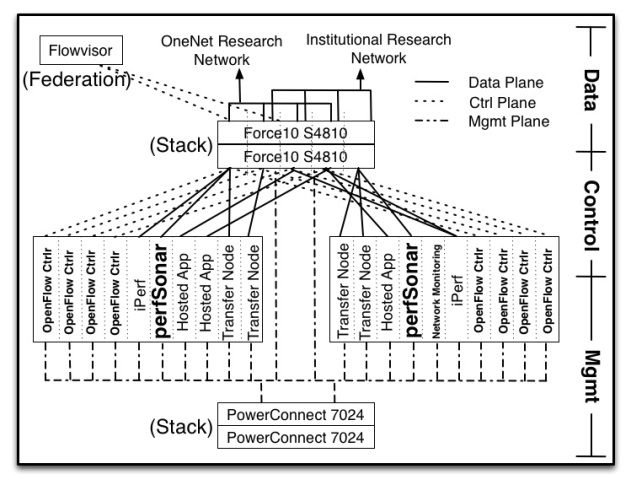 OSCER State of the Center Address
Wed Sep 23 2015
131
Institutional Diagram (Physical)
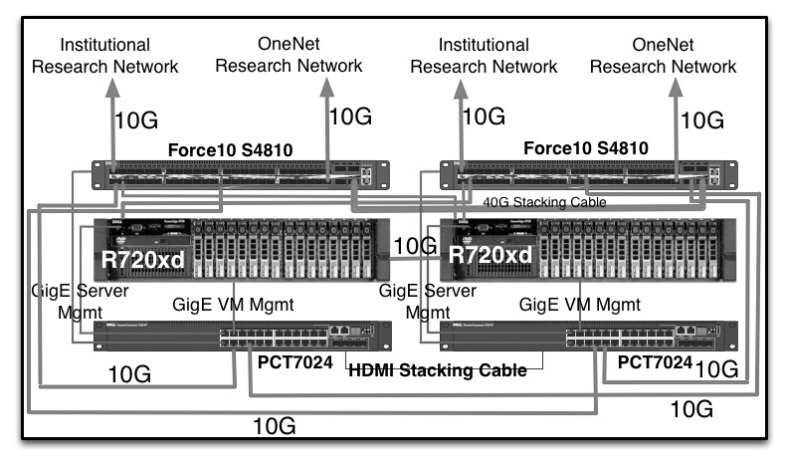 OSCER State of the Center Address
Wed Sep 23 2015
132
External Connectors
Innovation Platform: OneNet has secured a 100G connection onto Internet2’s Innovation Platform (IP).
OSU has dedicated connectivity to connect to the IP at 100G.
OU is deploying 2 x 10G with Layer-2 and Layer-3 transport services, from OU to OneNet, connecting directly into the same OneNet chassis as the IP. Under OFFN, researchers statewide will straightforwardly be able to access the IP via OU and OSU.
DYNES: OU hosts a “static” DYNES site deployment.
Primarily implemented as a dedicated path tool for OUHEP’s SWT2 cluster to receive large datasets from LHCOne.
Can easily be migrated to the 4PP Science DMZ.
OSCER State of the Center Address
Wed Sep 23 2015
133
External Connectors (cont’d)
XSEDE: OU’s already-funded plan to connect to the Innovation Platform can also facilitate connection to XSEDEnet at no additional charge, by OneNet simply setting aside 10 Gbps of the 100 Gbps connection into the Innovation Platform (subject to OneNet’s and XSEDE’s approval).
PlanetLab provides an overlay services network that can be decomposed into tangible resource pools used for network experimentation. Both OU and OSU provide dedicated PlanetLab hardware resources.
OSCER State of the Center Address
Wed Sep 23 2015
134
Acknowledgements
Portions of this material are based upon work supported by the National Science Foundation under the following grants:
Grant No. EPS-0814361, “Building Oklahoma's Leadership Role in Cellulosic Bioenergy”
Grant No. EPS-1006919, “Oklahoma Optical Initiative”
Grant No. OCI-1039829, “MRI: Acquisition of Extensible Petascale Storage for Data Intensive Research”
Grant No. OCI-1126330, “Acquisition of a High Performance Compute Cluster for Multidisciplinary Research”
Grant No. ACI- 1229107, “Acquisition of a High Performance Computing Cluster for Research and Education”
Grant No. EPS-1301789, “Adapting Socio-ecological Systems to Increased Climate Variability”
Grant No. ACI-1341028, “OneOklahoma Friction Free Network”
Grant No. ACI-1429702, “Acquisition of a High Performance Computing Cluster for Research at a Predominantly Undergraduate Institution”
Grant No.  ACI-1440774, “Leveraging Partnerships Across the Great Plains to Build Advanced Networking and CI Expertise”
Grant No. ACI-1440783, “A Model for Advanced Cyberinfrastructure Research and Education Facilitators”
OSCER State of the Center Address
Wed Sep 23 2015
135
Acknowledgements
Dell provided seed systems for the OU Research Cloud (“OURcloud”) and the OU Science DMZ.
OSCER State of the Center Address
Wed Sep 23 2015
136
Symposium 2015 Sponsors: Thank You!
Academic sponsor (1)
Great Plains Network
Industry sponsors (17/18)
Platinum (1): Intel + HP
Gold (7): Arista Networks, Brocade/Lumenate, Dell, Mellanox Technologies, NVIDIA, Quantum, Qumulo
Silver (4): Cray, DataDirect Networks, SGI, Spectra Logic
Bronze (5/6): Adaptive Computing, Advanced Clustering Technologies, Aspen Systems, Penguin, Pinnacle/EMC
Thank you all! Without you, the Symposium couldn’t happen.
Over the past 14 Symposia, we’ve had a total of 84 companies as sponsors – and more than half have repeated (or were acquired by/merged with other sponsors).
OSCER State of the Center Address
Wed Sep 23 2015
137
Thanks!
OU IT
OU CIO/VPIT Loretta Early
Symposium committee: Josh Alexander (OU), Dana Brunson (OSU), Debi Gentis (OU), George Louthan (OII), Franklin Fondjo Fotou (LU), Joel Snow (LU), Karl Frinkle (SE), Evan Lemley (UCO)
Symposium coordinator: Debi Gentis
Sponsorship coordinator: Chance Grubb
OSCER Operations Team: Dave Akin, Brett Zimmerman, Josh Alexander, Patrick Calhoun
All of the OU IT folks who helped put this together
CCE Forum
Jake Maurer, Kristin Livingston
The whole Forum crew who helped put this together
OSCER State of the Center Address
Wed Sep 23 2015
138
Thanks: Plenary Speakers
Jim Kurose, NSF Computer & Information Science & Engineering Directorate
Carl Grant (OU), Adrian Alexander (TU), Jennifer Fitzgerald (Noble), Mark Laufersweiler (OU), Robin Leech (OSU), Habib Tabatabai (UCO)
Monica Martinez-Canales, Intel & Stephen Wheat, HP (Platinum sponsors)
OSCER State of the Center Address
Wed Sep 23 2015
139
Thanks: Gold Sponsor Speakers
Mickey Stewart, Arista Networks
Dan DeBacker, Brocade Communications Systems Inc.
DJ Spry, Dell
Kashif Chauhan & D. Kent Snider, Mellanox Technologies
Bob Crovella, NVIDIA
Neal Wingenbach, Quantum
Bob Collins, Qumulo
OSCER State of the Center Address
Wed Sep 23 2015
140
Thanks: Breakout Speakers
Kate Adams, GPN
Dan Andresen, KSU
Joseph Babb, Tinker AFB
Dana Brunson, OSU
Eduardo Colmenares, MWSU
Nick Davis, OU Tulsa
Jim Ferguson, NICS
Karl Frinkle & Mike Morris, SEOSU
John Hale, Peter Hawrylak, Andrew Kongs, TU
Utkarsh Kapoor, OSU
Scott Lathrop, XSEDE/Shodor
David Monismith
Mukundhan Selvam, WSU
Dan Stanzione, TACC
OSCER State of the Center Address
Wed Sep 23 2015
141
Thanks!
To all of your for participating, and to those many of you who’ve shown us so much loyalty over the past 13 years.
OSCER State of the Center Address
Wed Sep 23 2015
142
Thanks!
To all of your for participating, and to those many of you who’ve shown us so much loyalty over the past 14 years.
OSCER State of the Center Address
Wed Sep 23 2015
143
Such a bargain!
If you want your t-shirt and your power bank, all you have to do is give us a completed evaluation form!
It’s that easy!
What a bargain!
OSCER State of the Center Address
Wed Sep 23 2015
144
To Learn More
http://www.oscer.ou.edu/

http://oneocii.okepscor.org/
OSCER State of the Center Address
Wed Sep 23 2015
145
Thanks for your attention!Questions?